Discussion group 2 Proximal humeral fractures
AOTrauma Masters Course                                                 Upper Extremity Current Concepts
Case 1
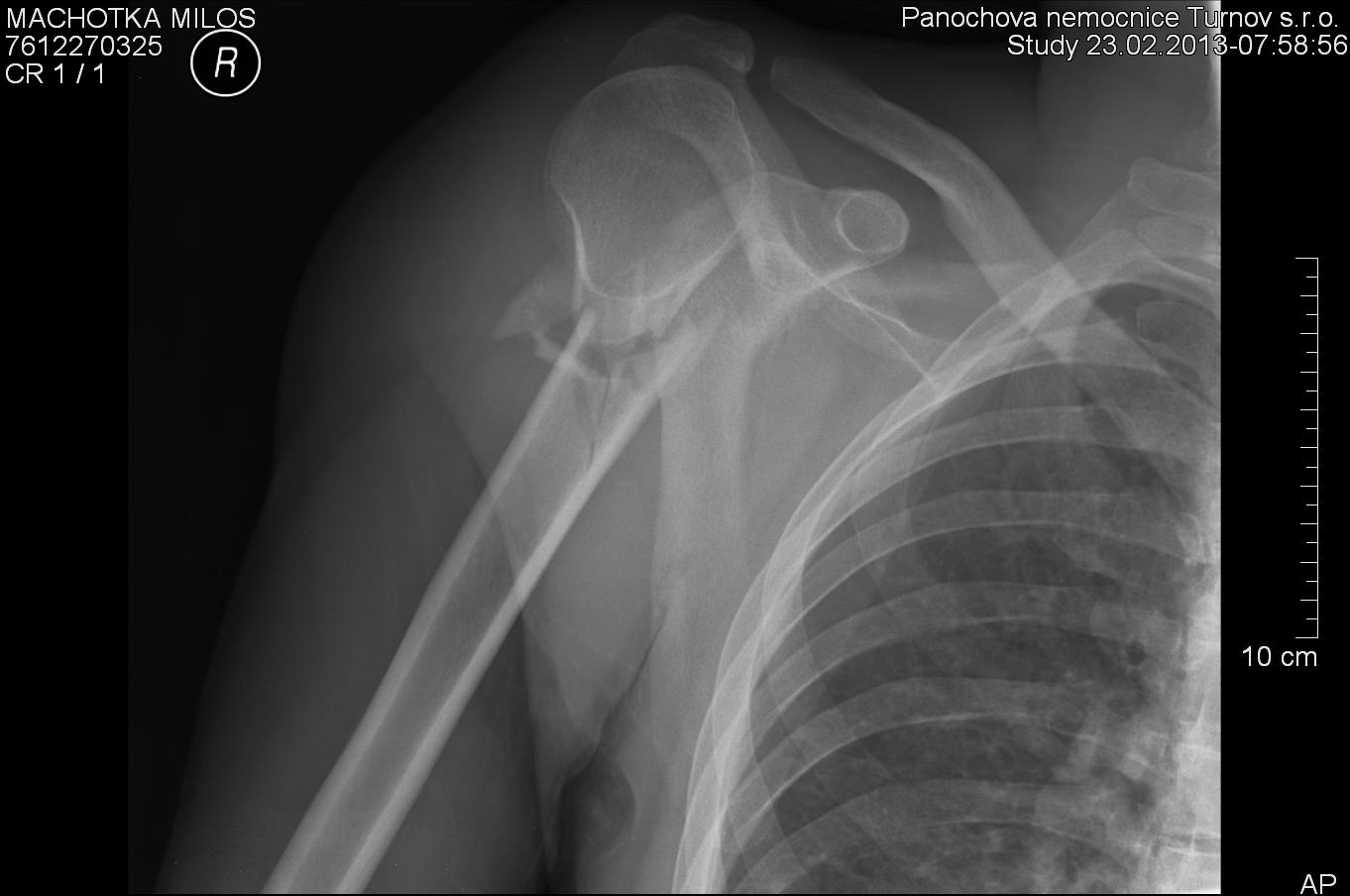 37-year-old man
Pedestrian hit by a car
Concussion (brain computed tomographic (CT) scan negative)
Dominant extremity
Neurovascular OK
Three-dimensional CT reconstruction
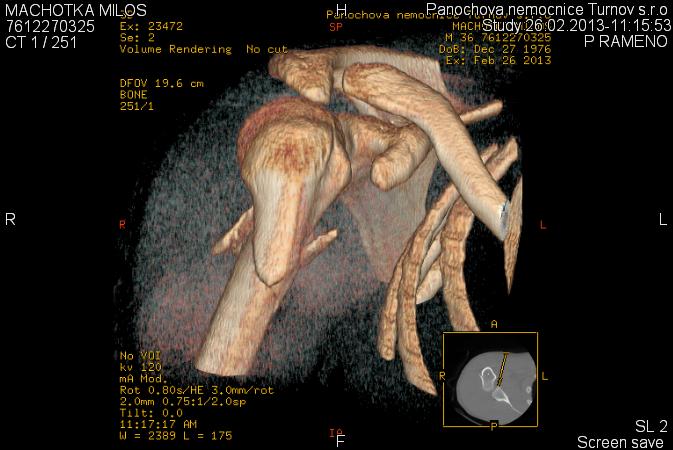 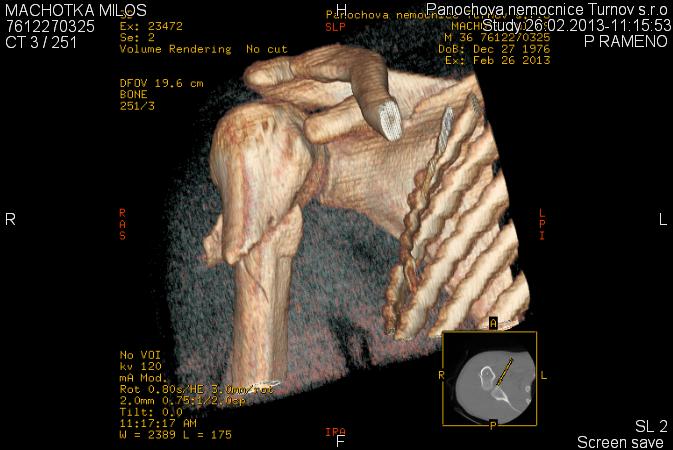 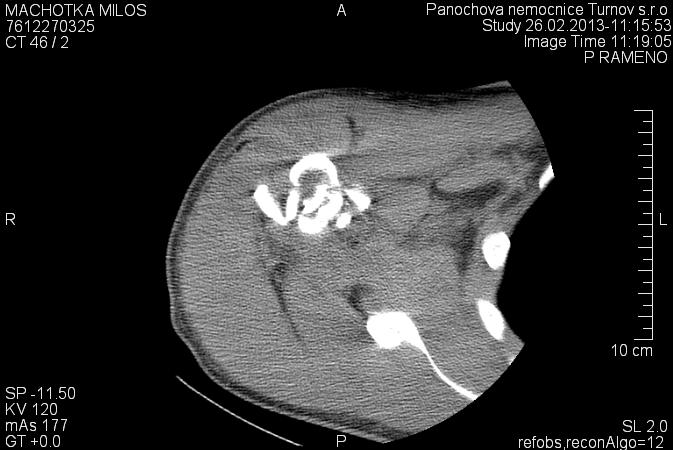 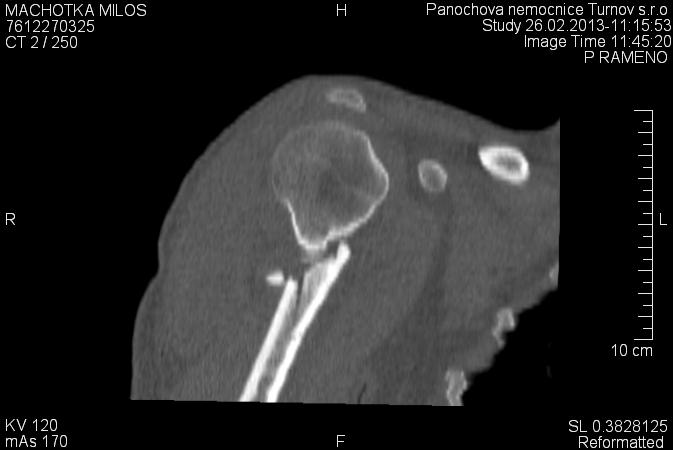 3 weeks after surgery in another hospital
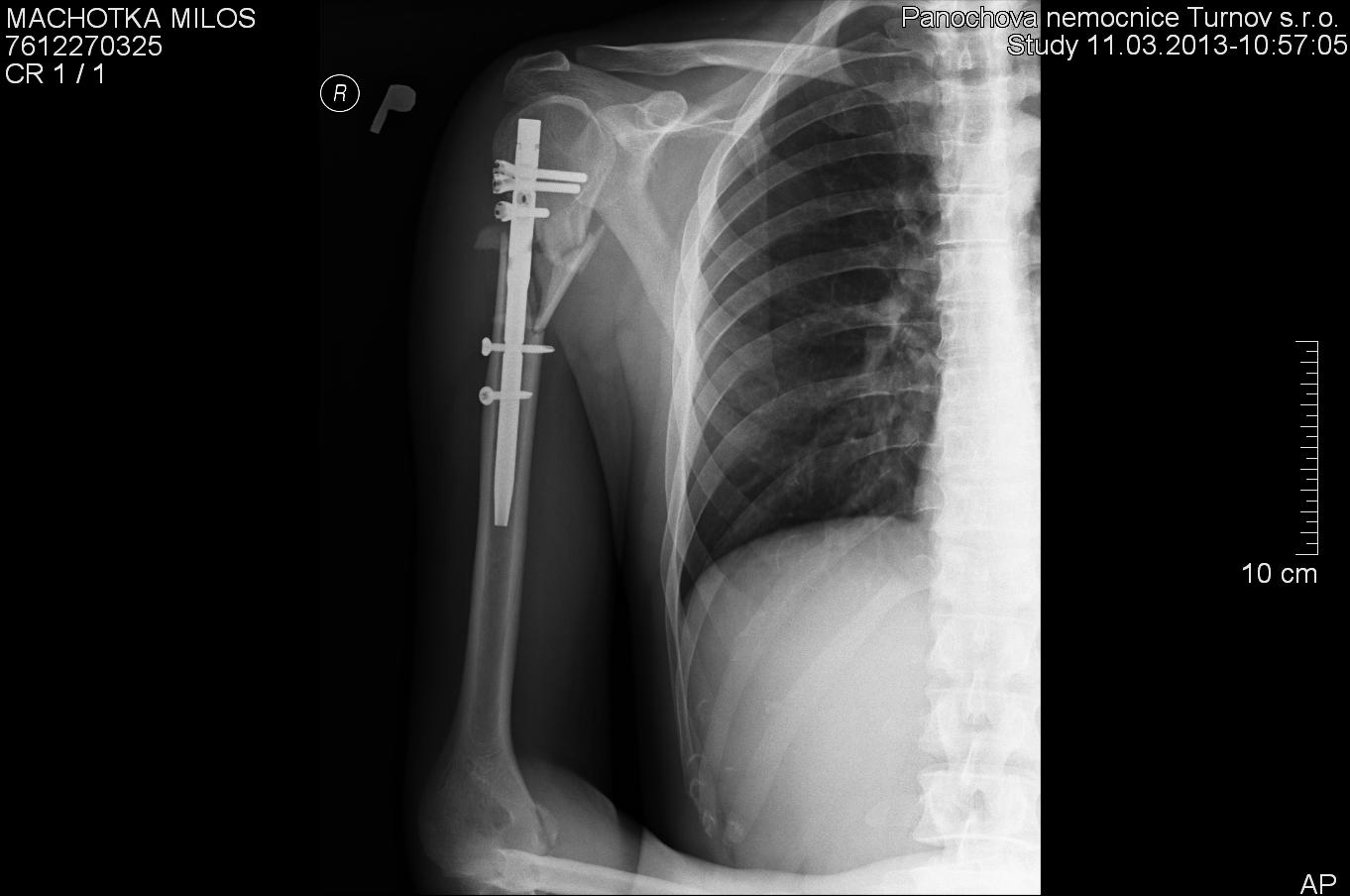 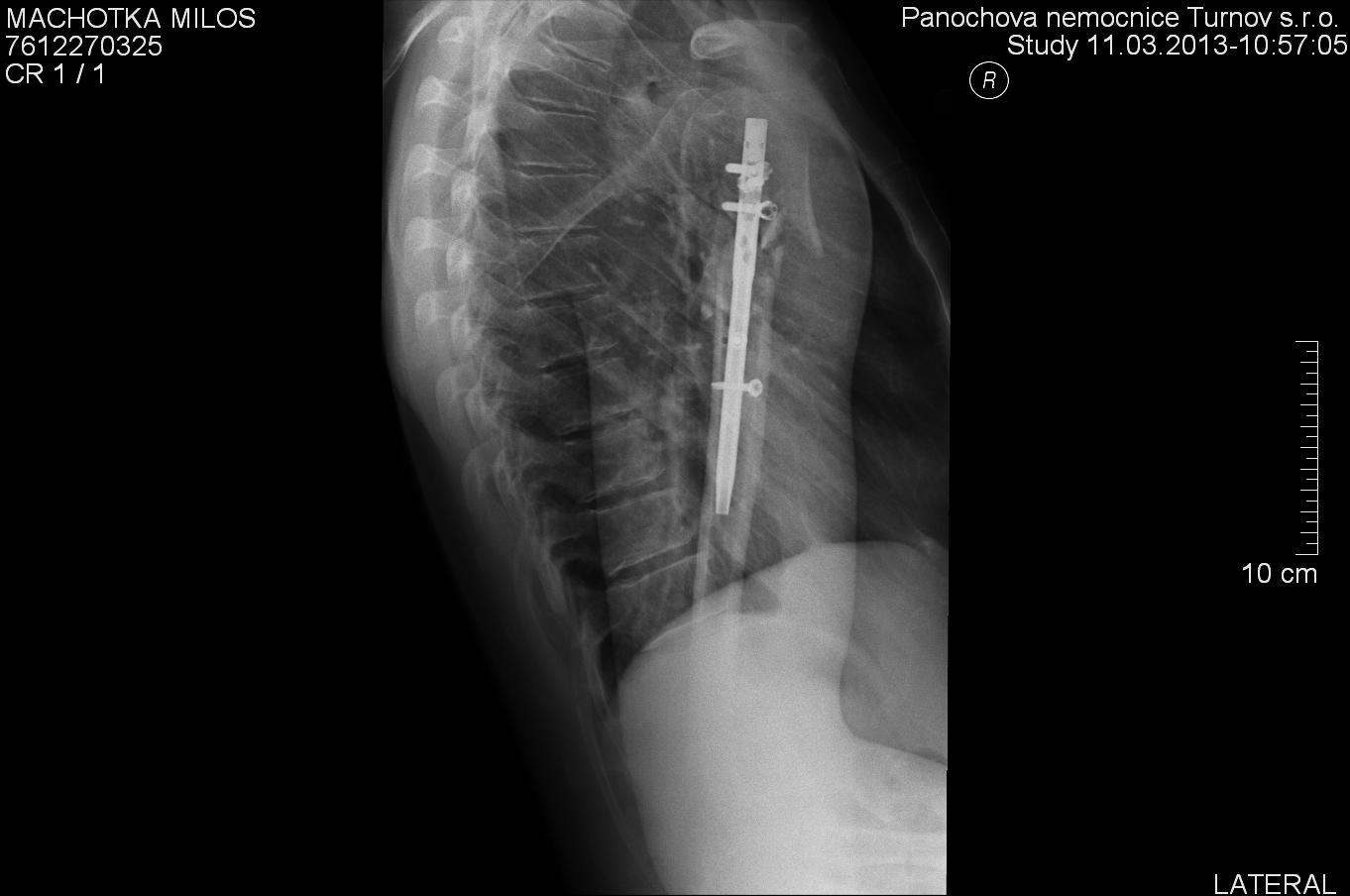 Three-dimensional CT reconstruction
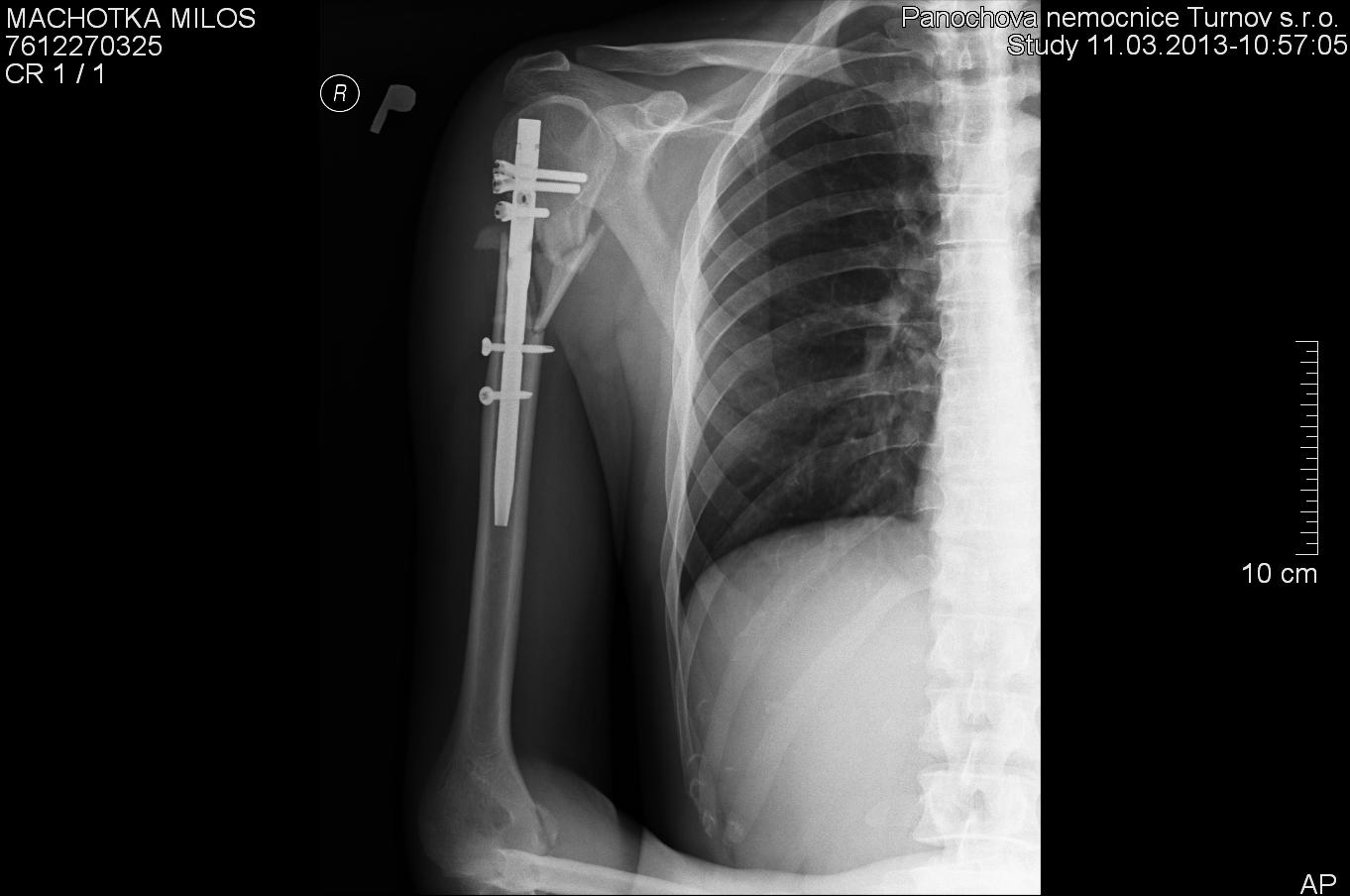 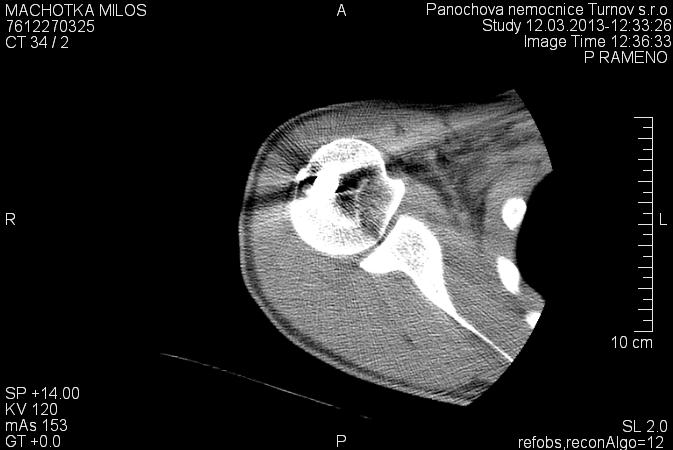 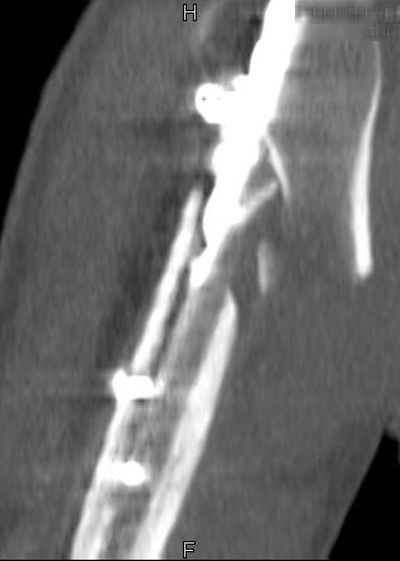 Image intensification in operating room
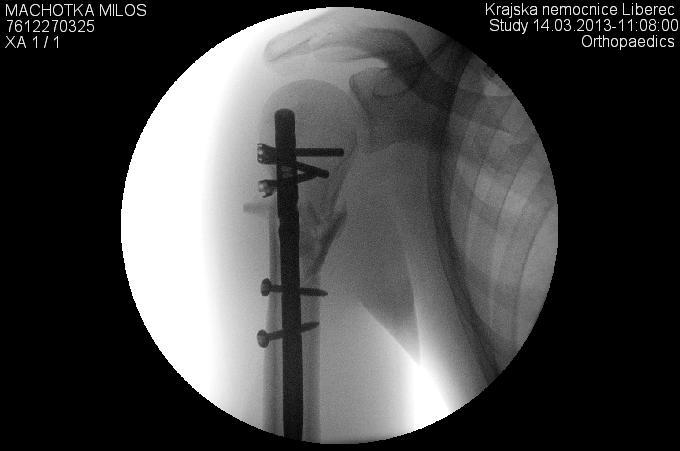 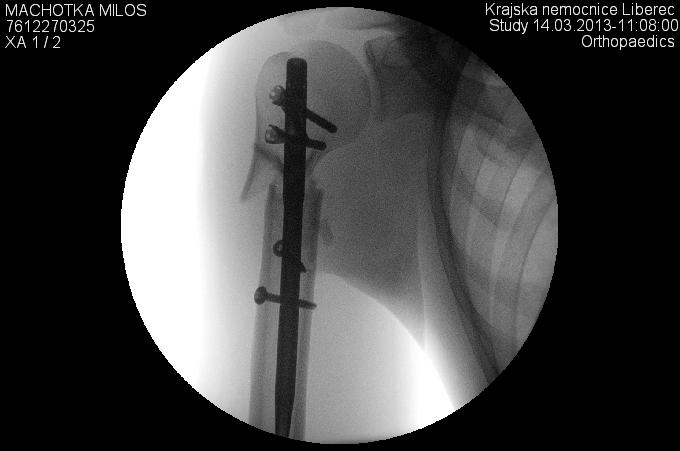 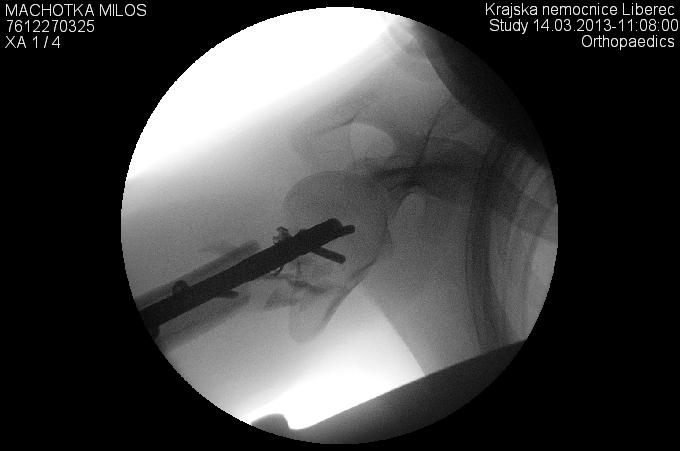 What to do ?
[Speaker Notes: Stable malreduction !]
What to do?
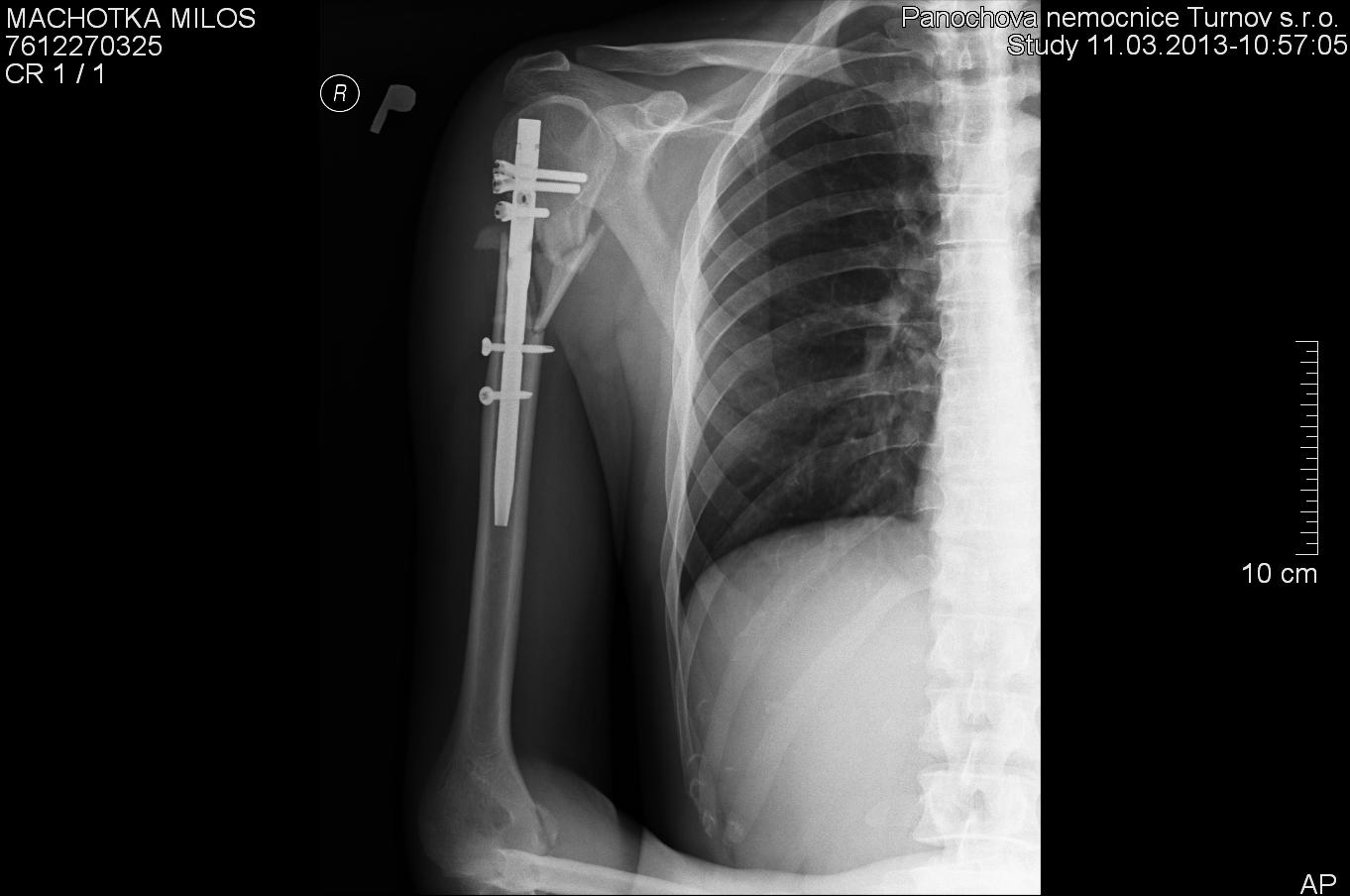 37-year-old man
Four weeks after initial surgery
Conservative 
Plate OS
Nail OS
Other

Plan you surgery
[Speaker Notes: * Conservative ? 
What we will expect healing and clinical outcome  

 * Surgery? 
Plan your surgery 

Deltoideopectoral vs. transdeltoideal approach
IM nail – same entry or new entry in humeral head
Plate – technique – absolute or relative stability ? Grafting ?]
Reosteosynthesis: long PHILOS plate
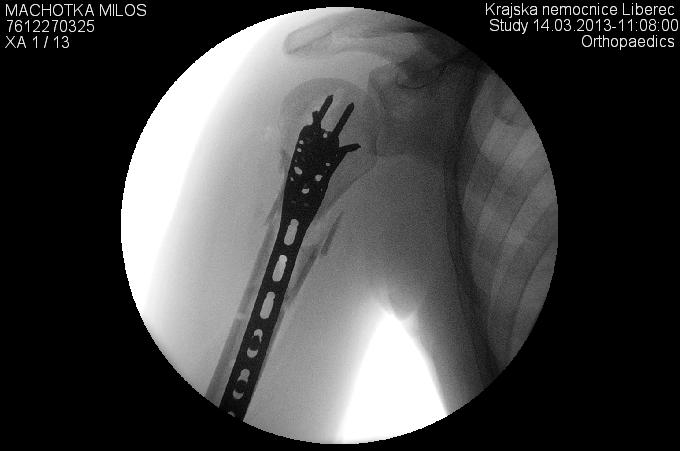 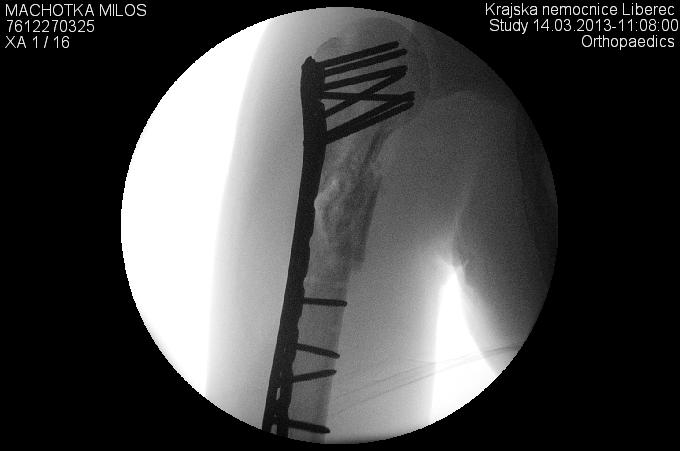 Deltopectoral approach
Intramedullary nail removed
Humeral head reduction 
Bridging plate osteosynthesis
Chronos in comminution area
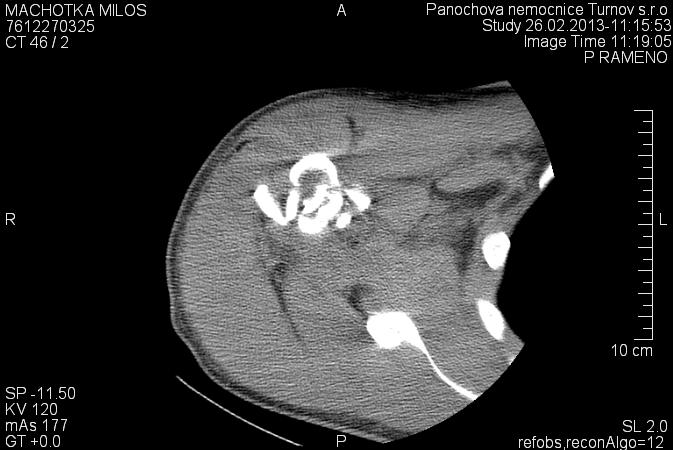 3 months after surgery: long PHILOS plate
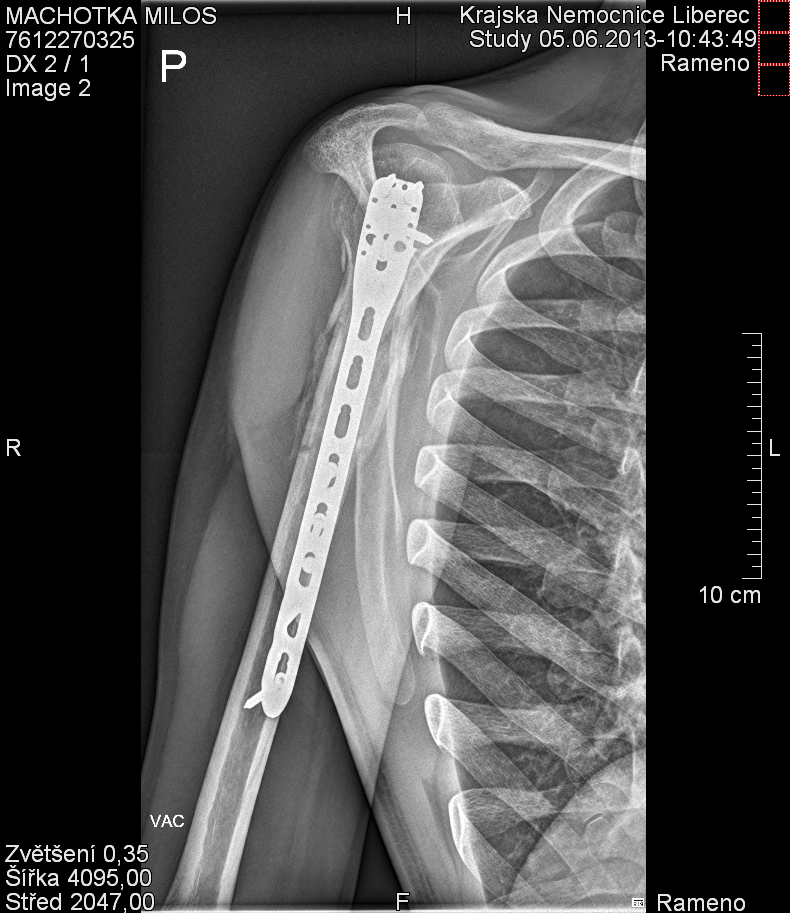 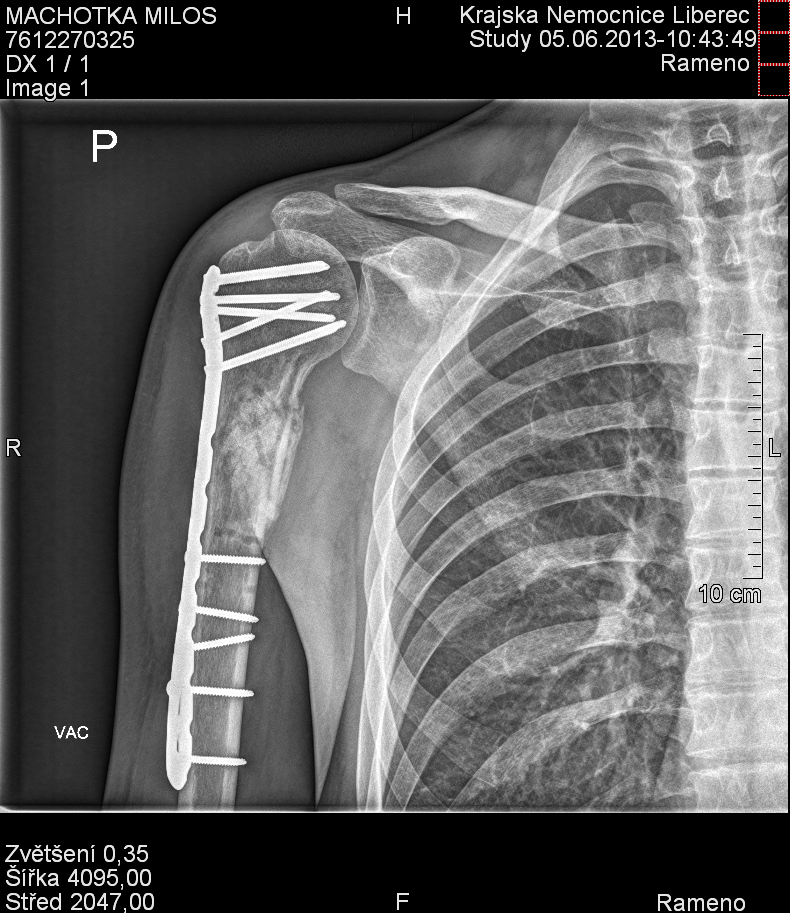 1 year after surgery
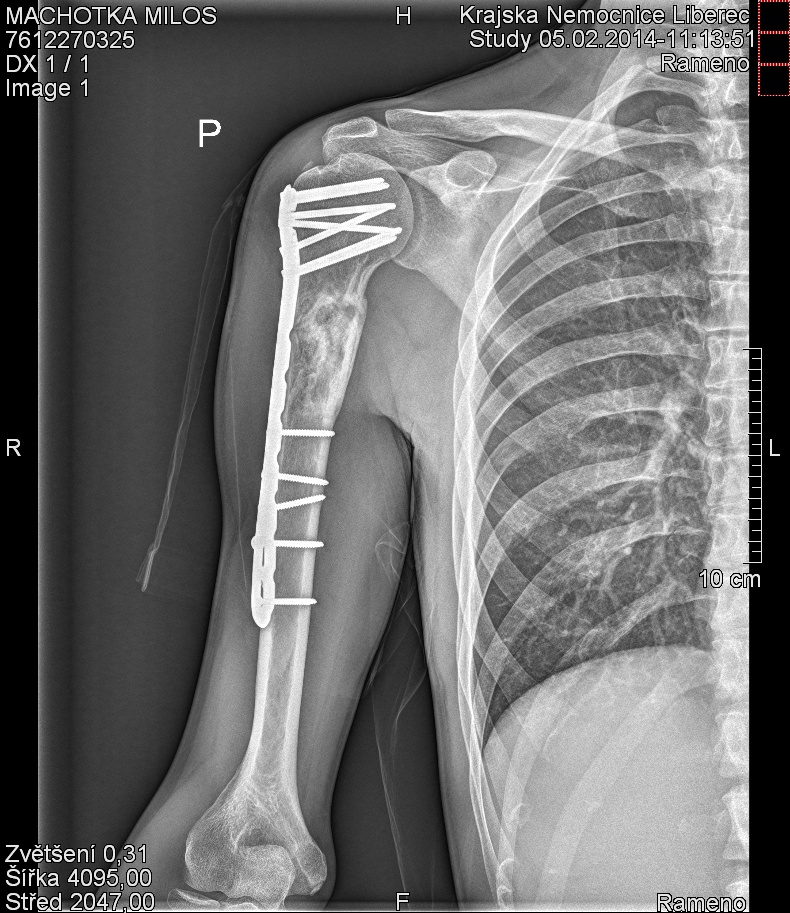 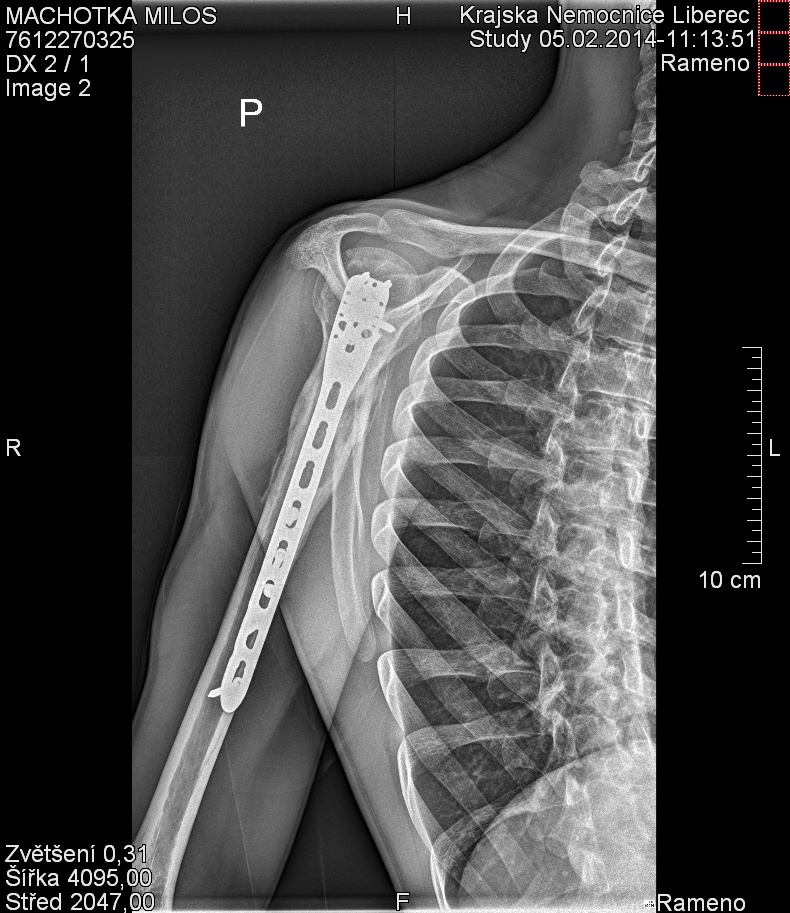 Functional results 1 year after surgery
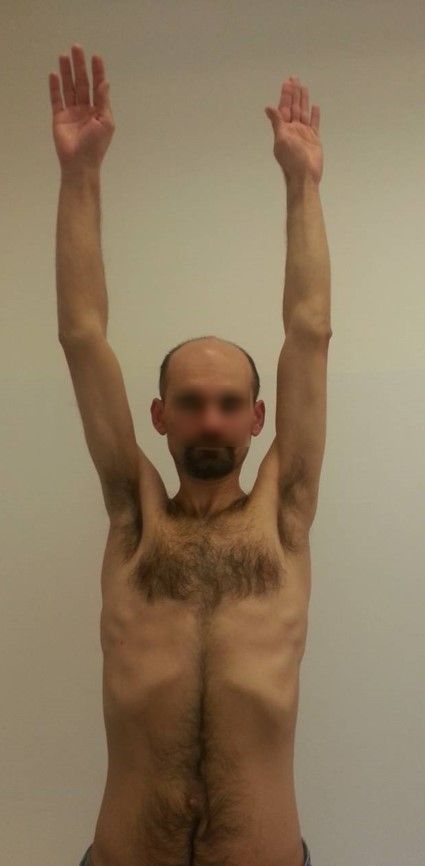 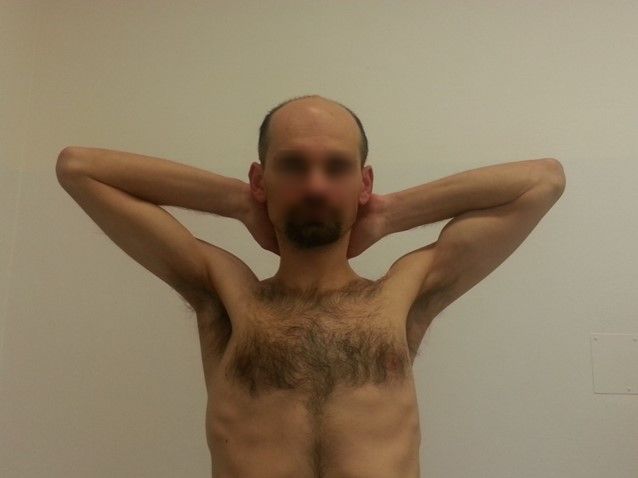 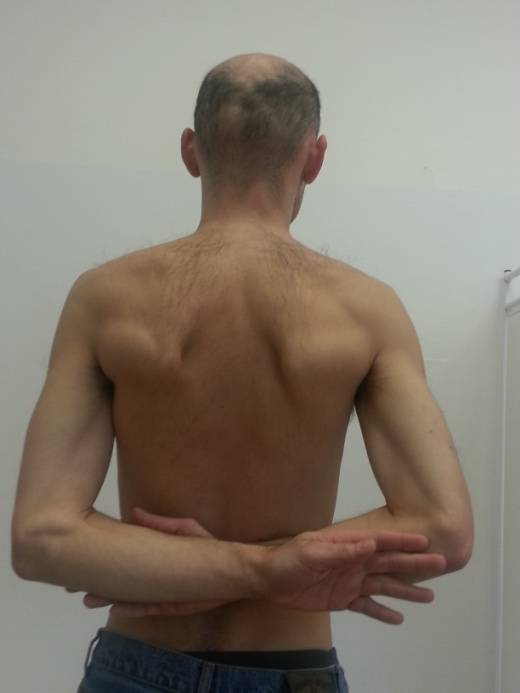 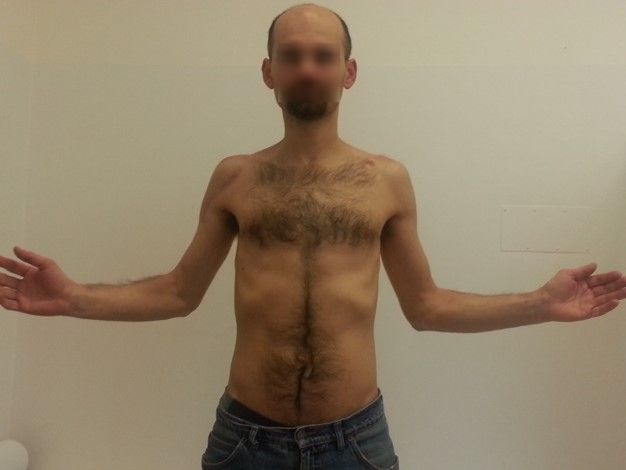 rCMS  96 points
Take-home messages
Intramedullary nailing for proximal humeral fractures is a viable option
Like all nailing, it requires fracture reduction prior to nailing
Early revision after a malreduction open reduction and internal fixation gives the best chance for a good outcome
“Failed” nail often revised with a plate
Allows for direct reduction
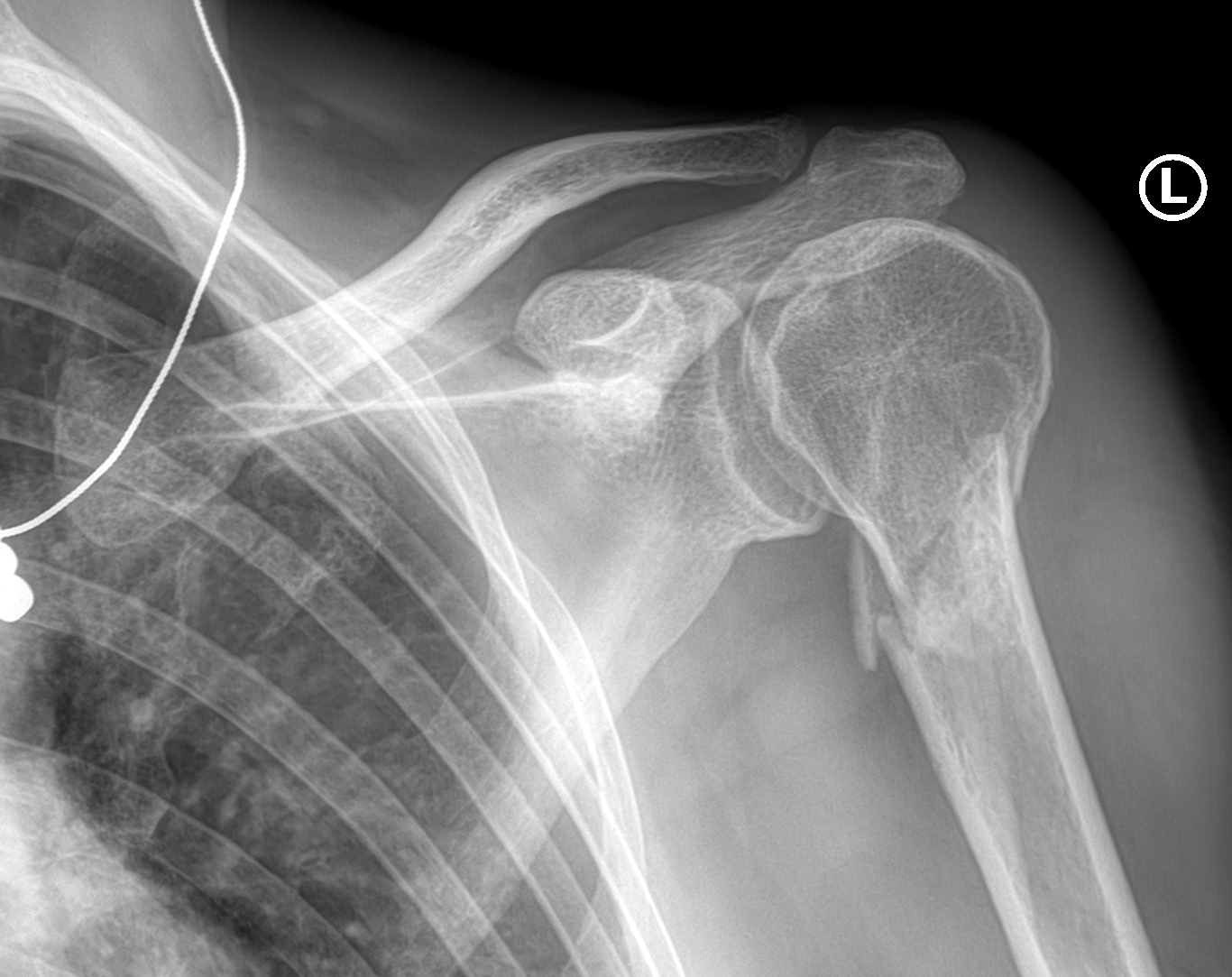 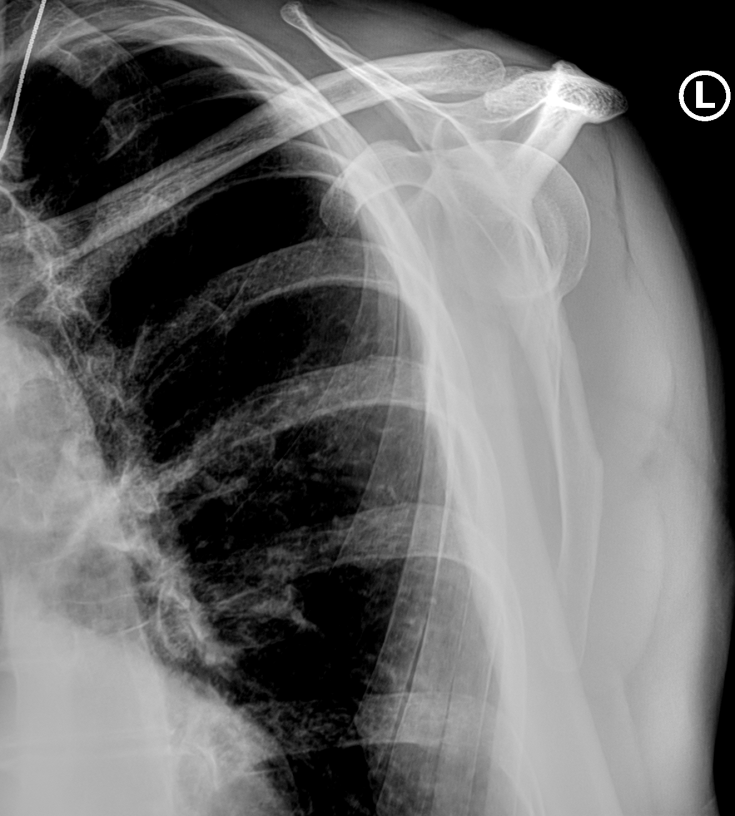 Case 1
59-year-old woman
Ski injury
Nondominant extremity
Neurovascular OK


Is this displaced?
Is this unstable?
Would you recommend surgery?
After surgery
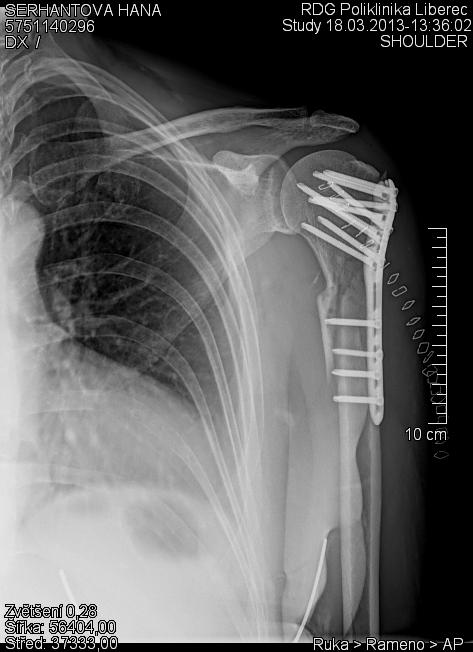 Deltopectoral approach
5-hole PHILOS plate


Any red flags?
What would you expect?
[Speaker Notes: Deltoideopectoral approach
5hole Philos plate

Coment quality of reduction
Stability of osteosynthesis]
6 weeks
3 months
After surgery
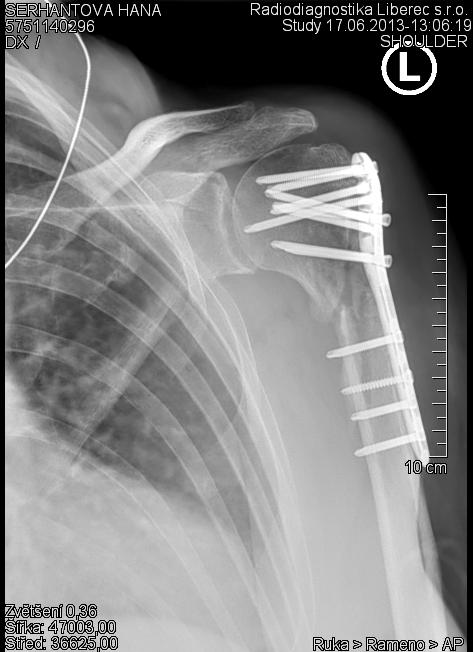 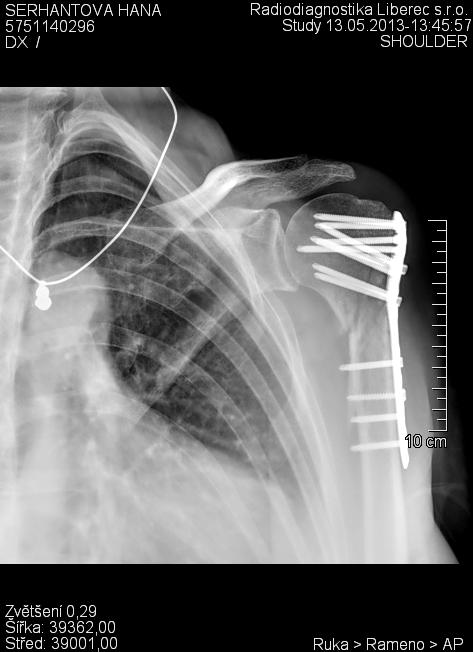 Progressive pain
Restricted movement
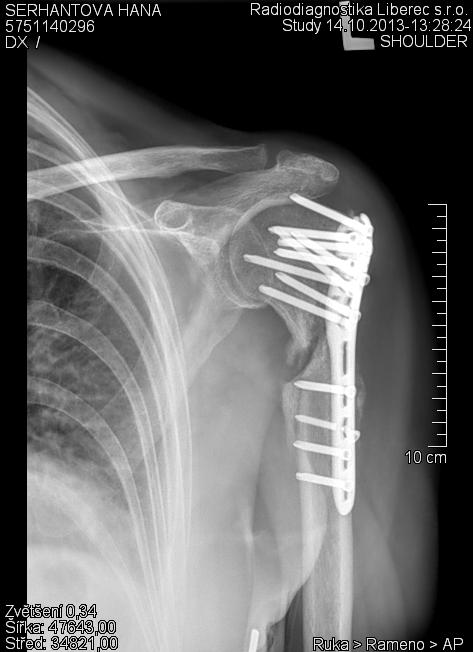 6 months after surgery
Persistent pain
Shoulder elevation only 45°
[Speaker Notes: What to do?]
Two-dimensional reconstruction
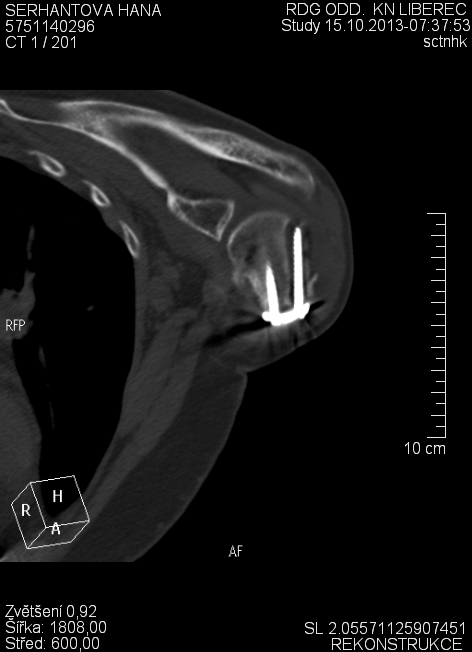 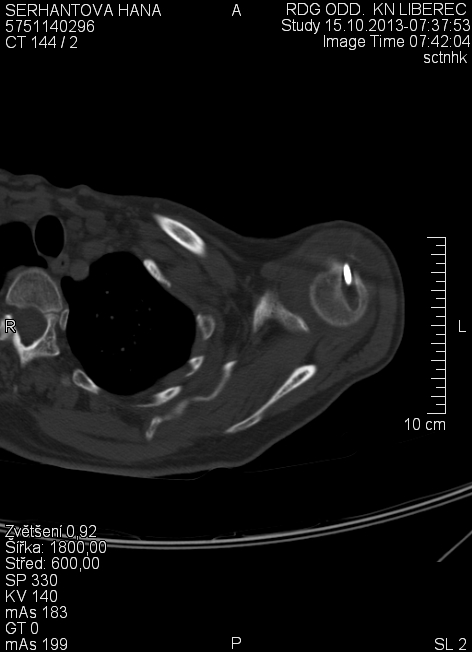 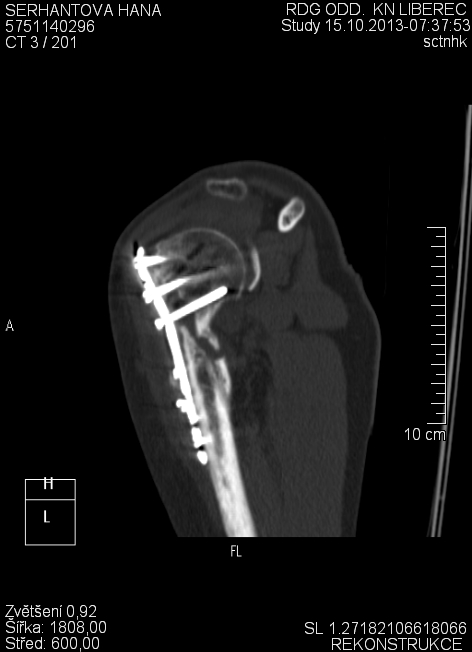 What now?
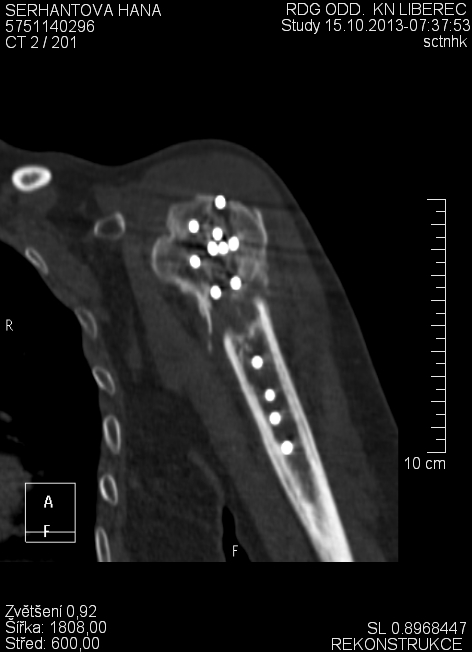 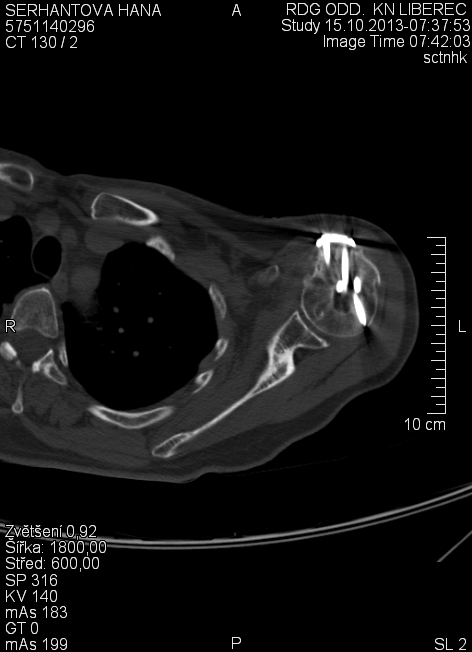 After reosteoysnthesis
Neutralization of rotator cuff forces
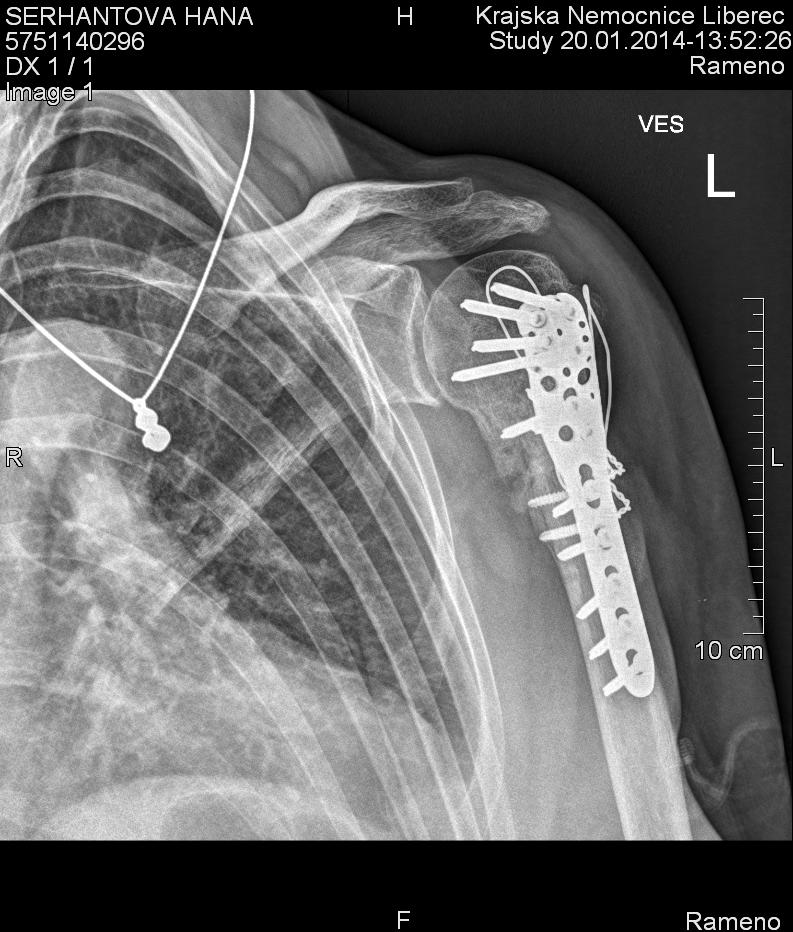 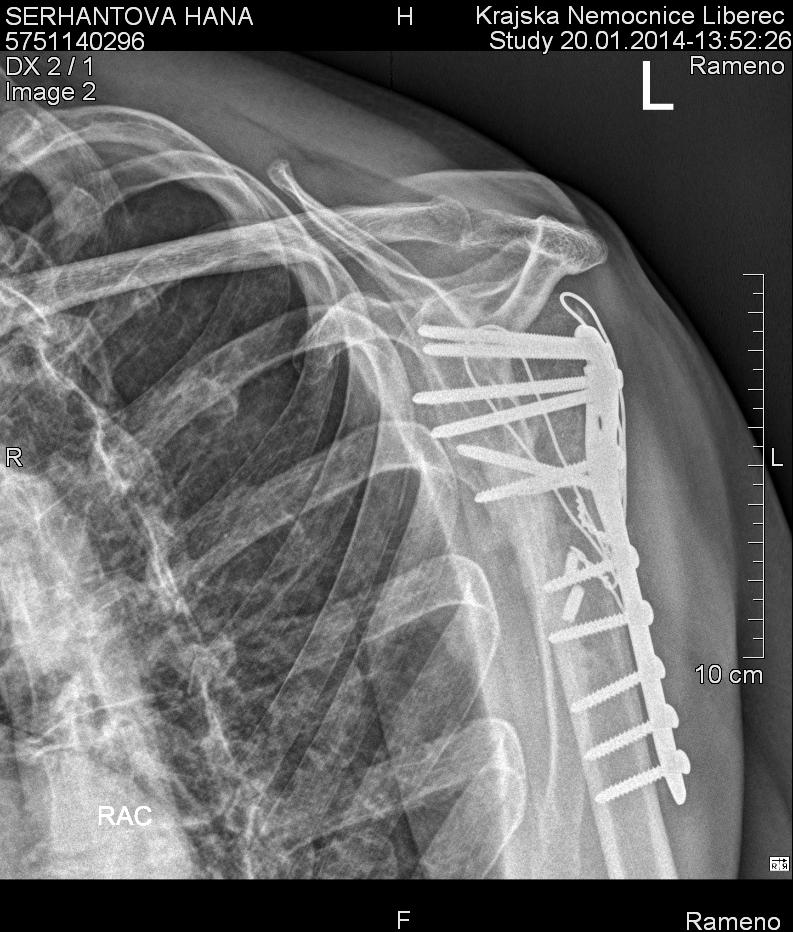 Lag screw
Cancellous bone grafting
[Speaker Notes: 1. Deltoideopectoral approach

2. Cancellous bone grafting to hole in humeral head and around metaphyseal nonunion

3. Interfragmentary compression

4. Neutralization of rotator cuff forces]
Six months after reosteosynthesis
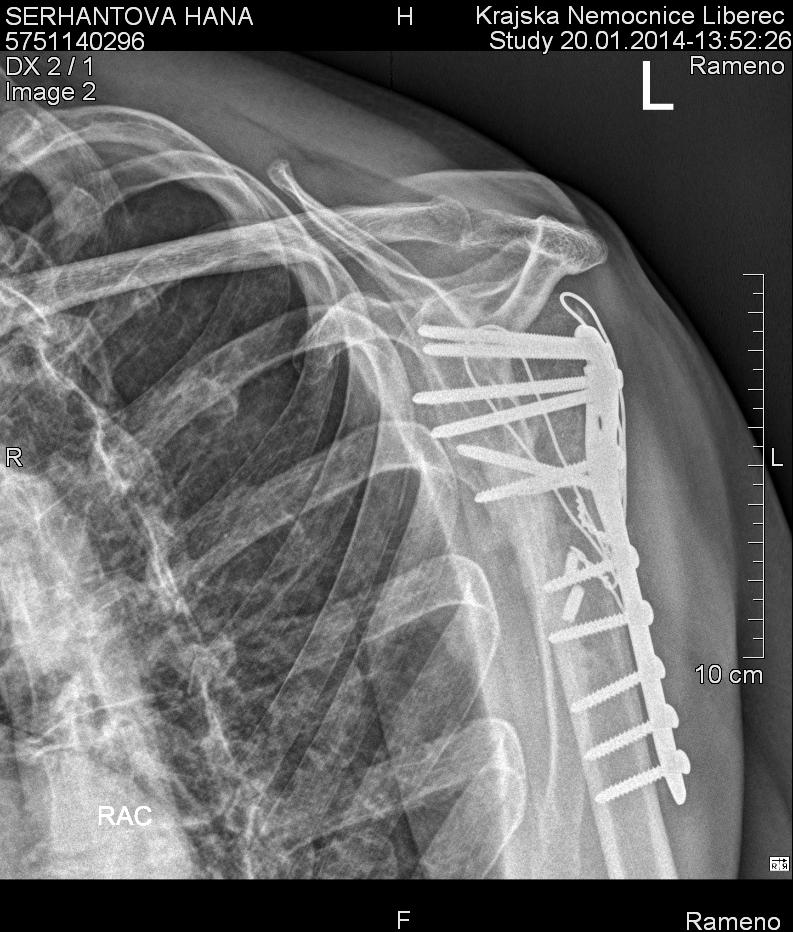 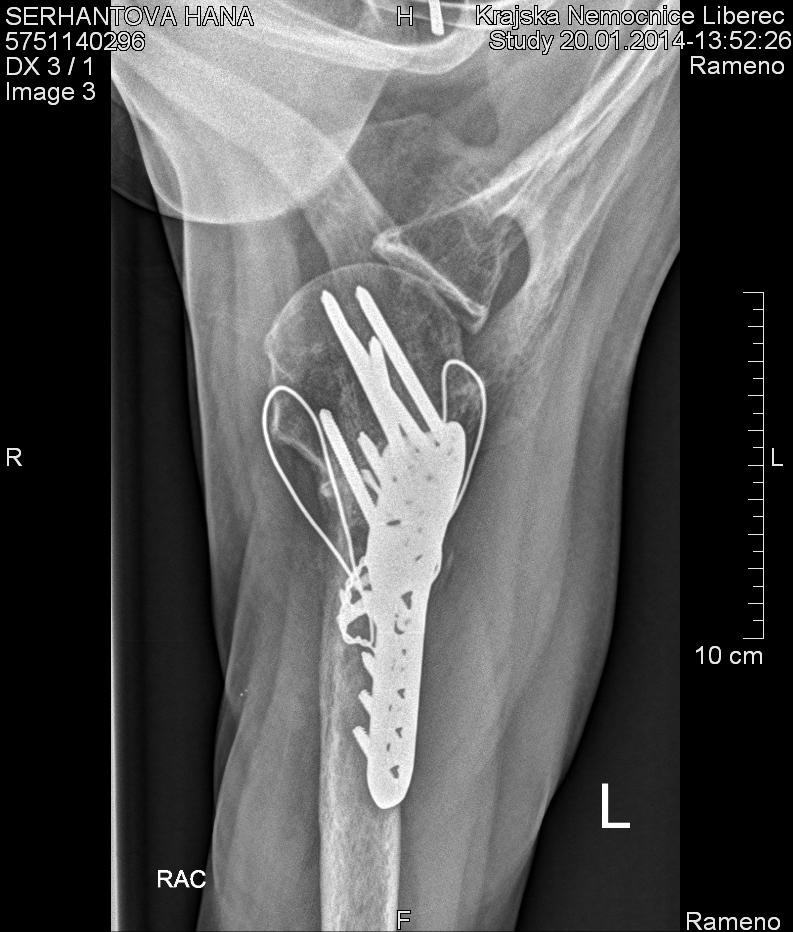 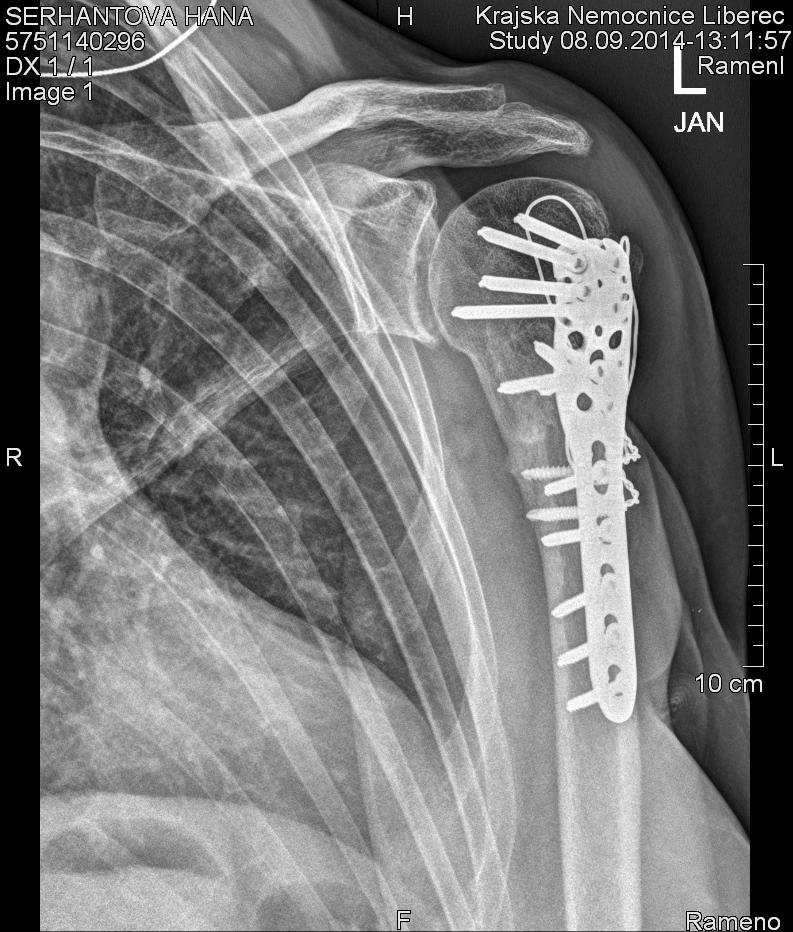 Functional results 1 year after surgery
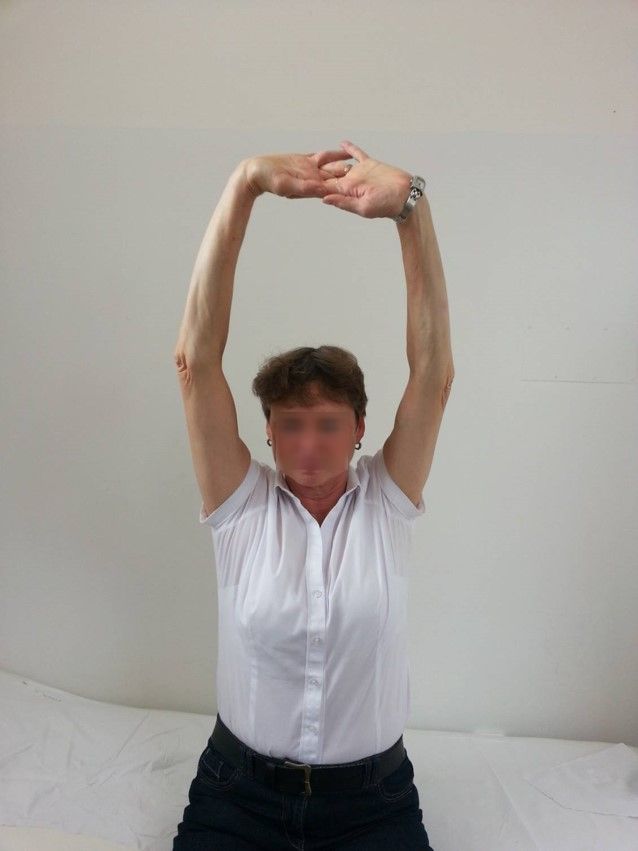 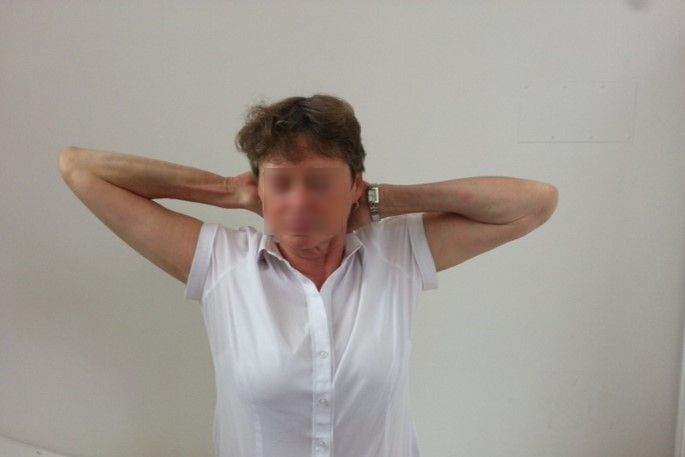 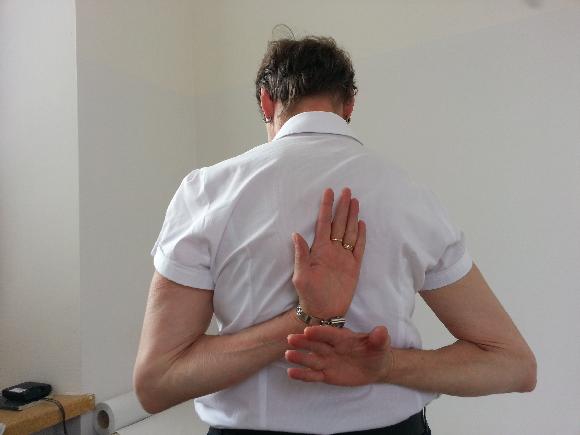 Take-home messages
Open reduction and internal fixation with locked plate needs to be technically excellent or there is high rate of complications
Unsupported medial column very difficult to stabilize with locked plate alone
Consider fibular allograft in these situations
Case 3
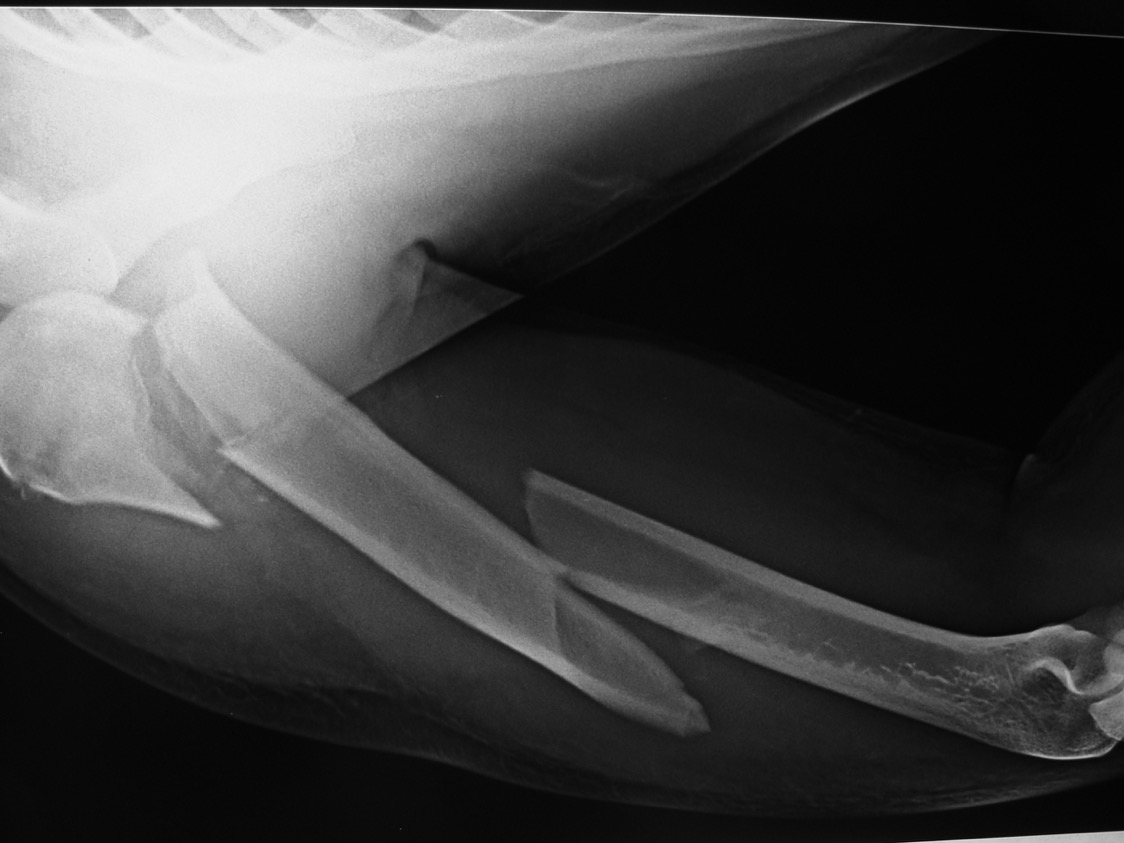 29-year-old man
MCA 1 week
Working abroad, home by plane
Any concerns?
Plan?
Clinically
Swollen right upper limb
Weak movement of the elbow and hand
Radial pulse weak

Next steps?
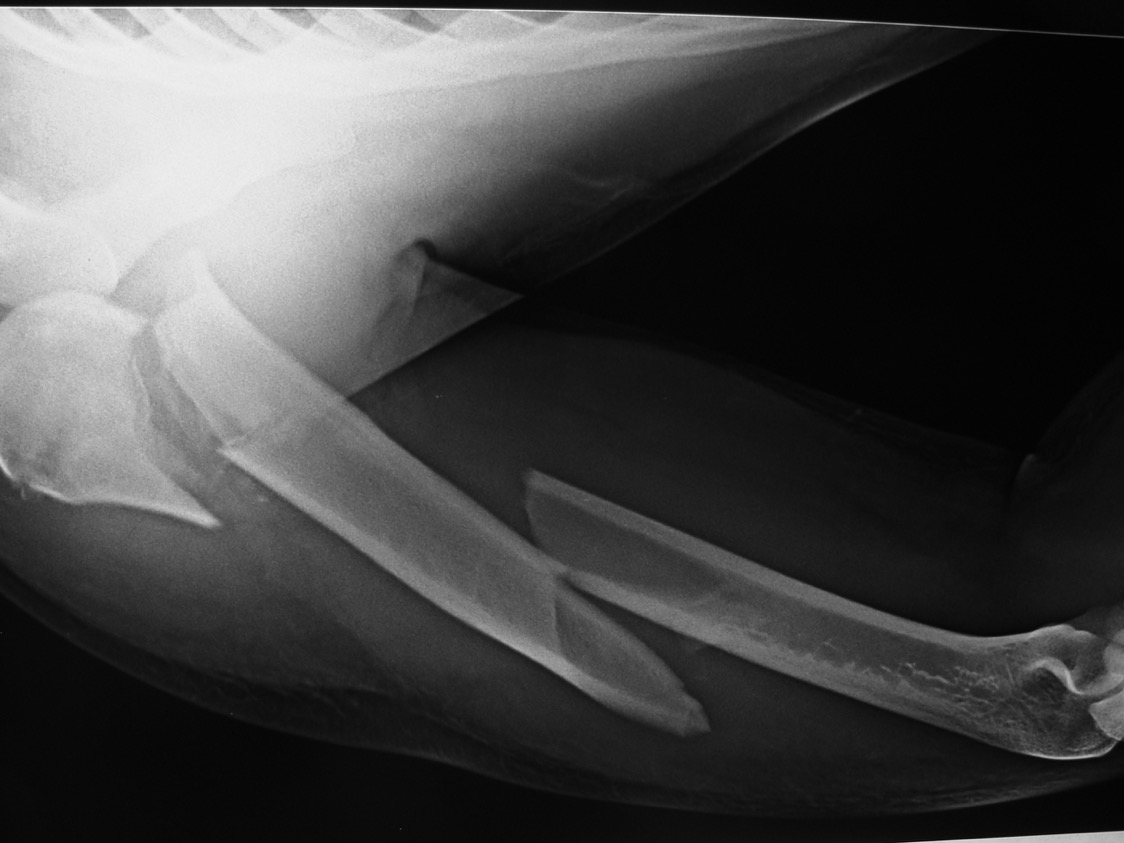 Computed tomographic angiography
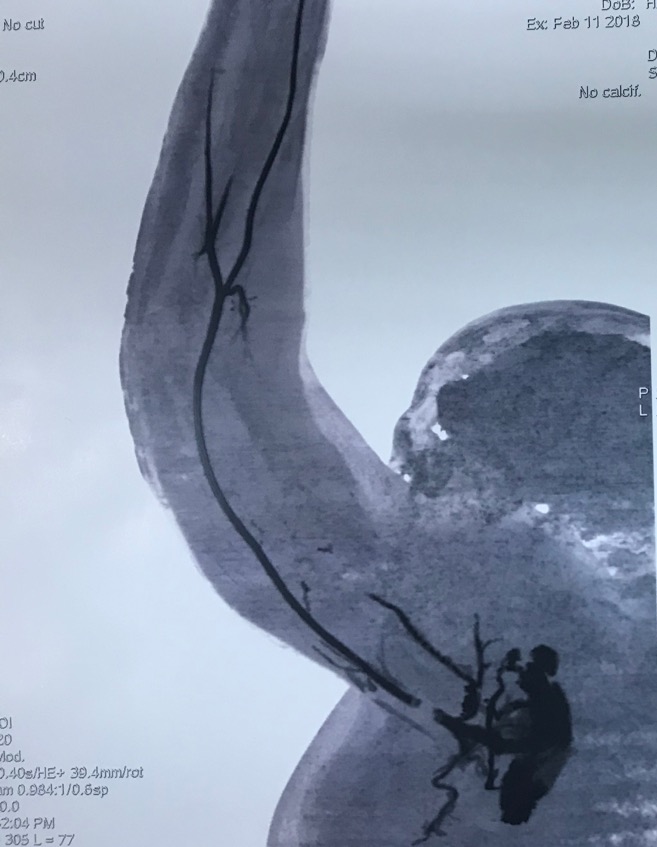 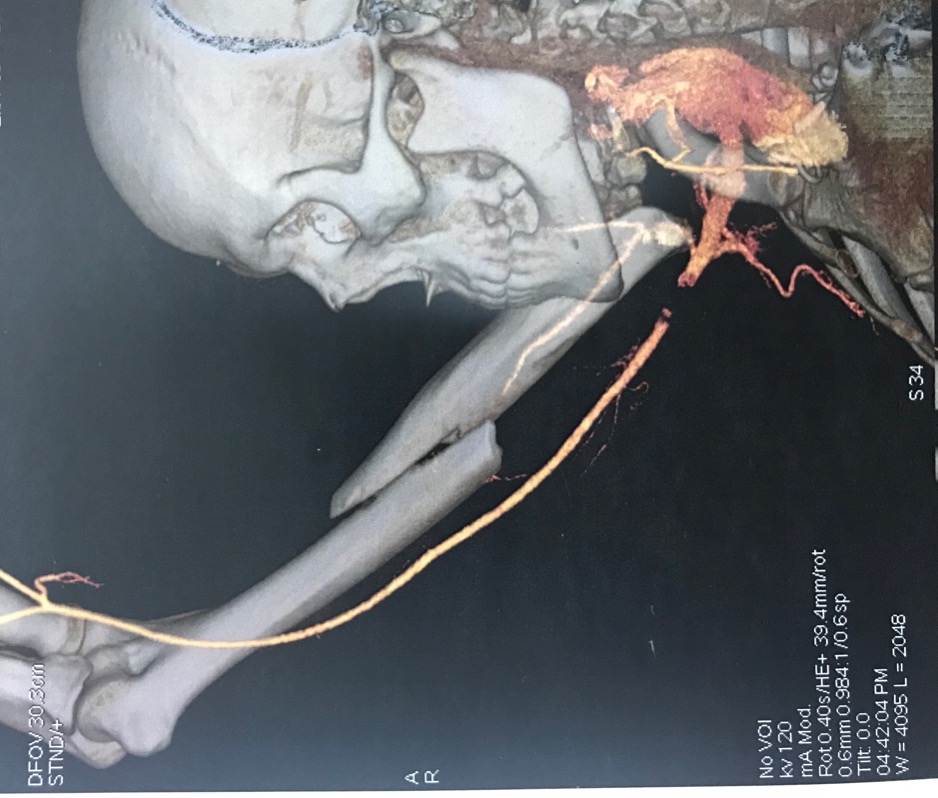 Plan?
Sequence?
Open reduction and internal fixation long PHILOS plate and vascular graft
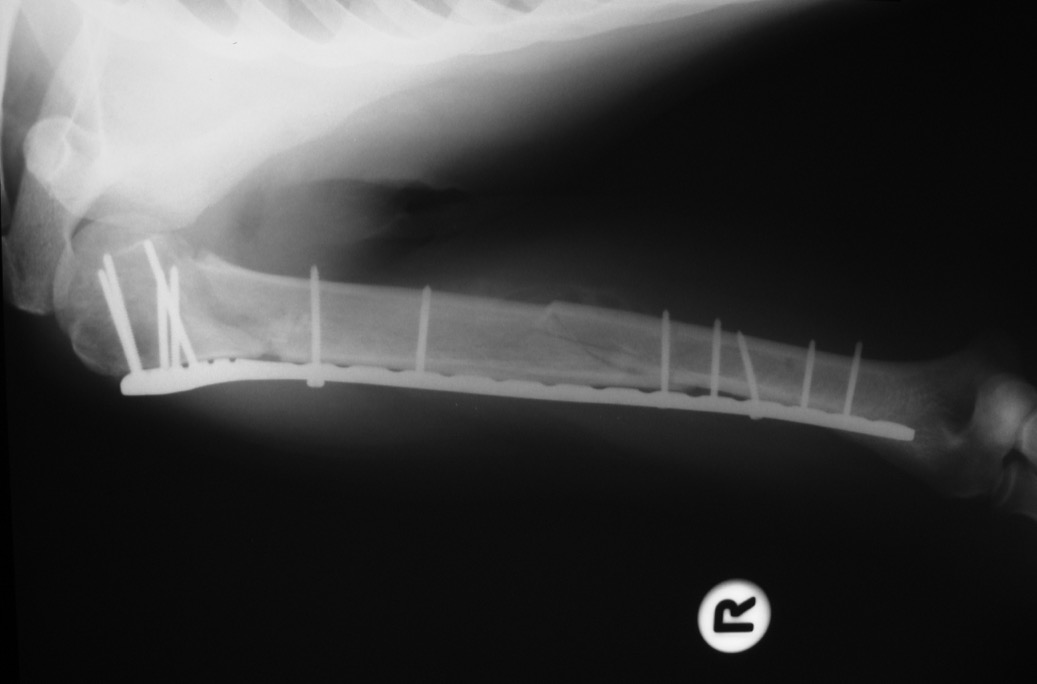 What type of approach/fixation?
Distal elbow and hand movements still weak at 6 weeks
Further investigations?
NCV
Demyelinating and axonal affection of all trunks of BP

Severely affecting the axillary nerve

How to proceed?
Peripheral magnetic stimulation
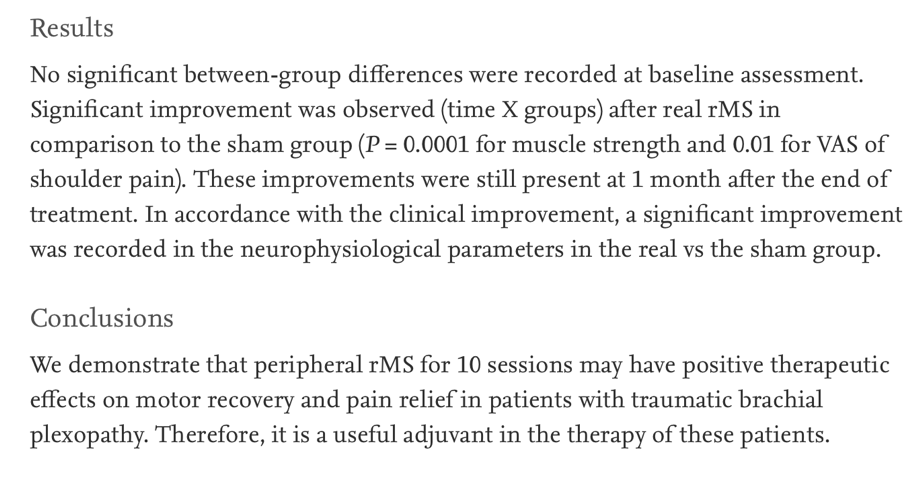 (Khedr et al. Neurophysiol Clin. 2012 Apr;42(3):111–118)
[Speaker Notes: Khedr EM, Ahmed MA, Alkady EA, et al. Therapeutic effects of peripheral magnetic stimulation on traumatic brachial plexopathy: clinical and neurophysiological study. Neurophysiol Clin. 2012 Apr;42(3):111-118.]
Follow-up at 8 months
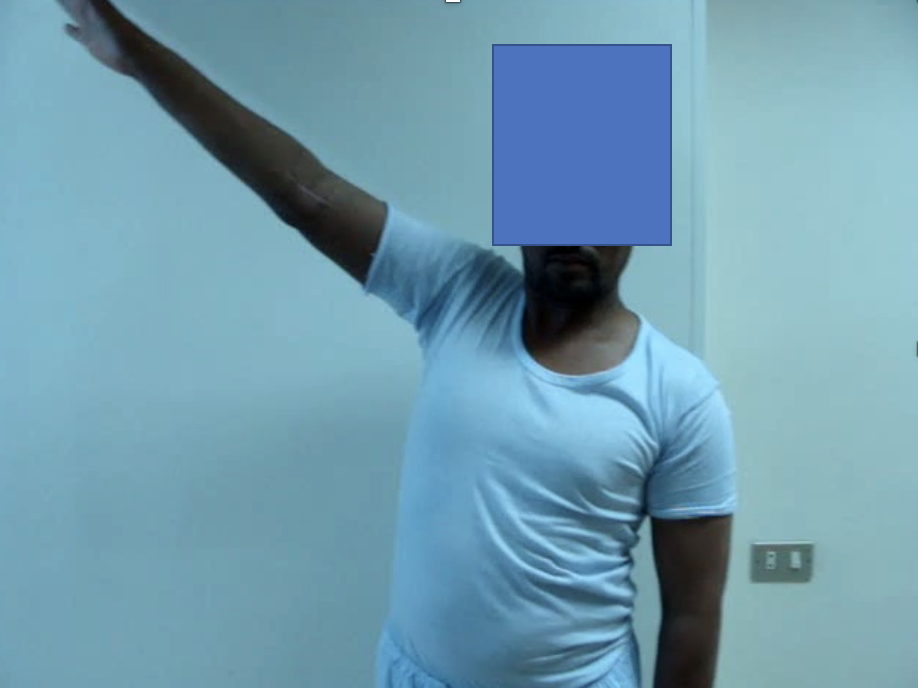 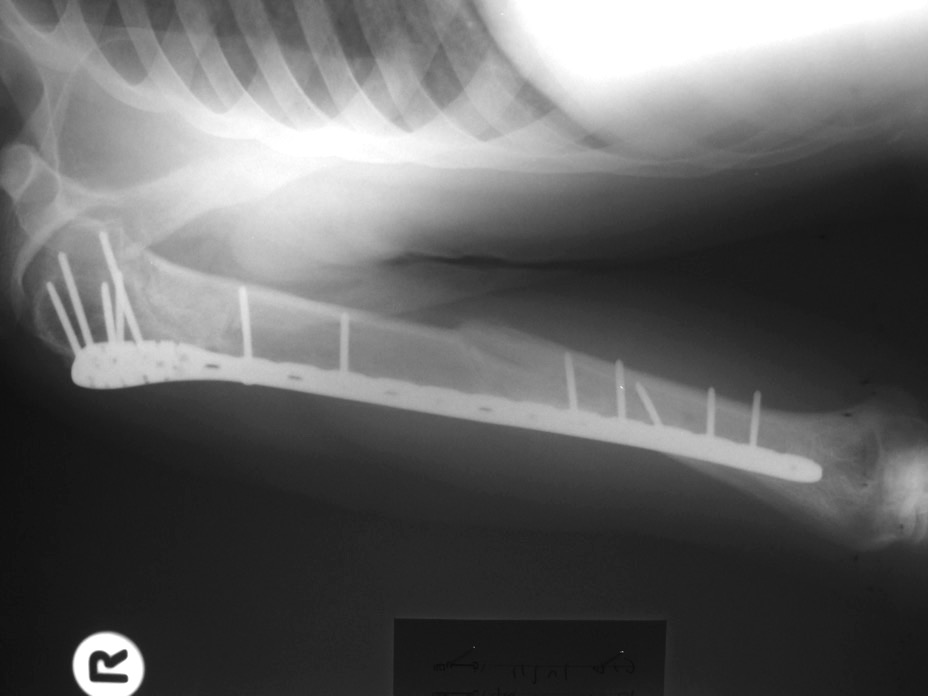 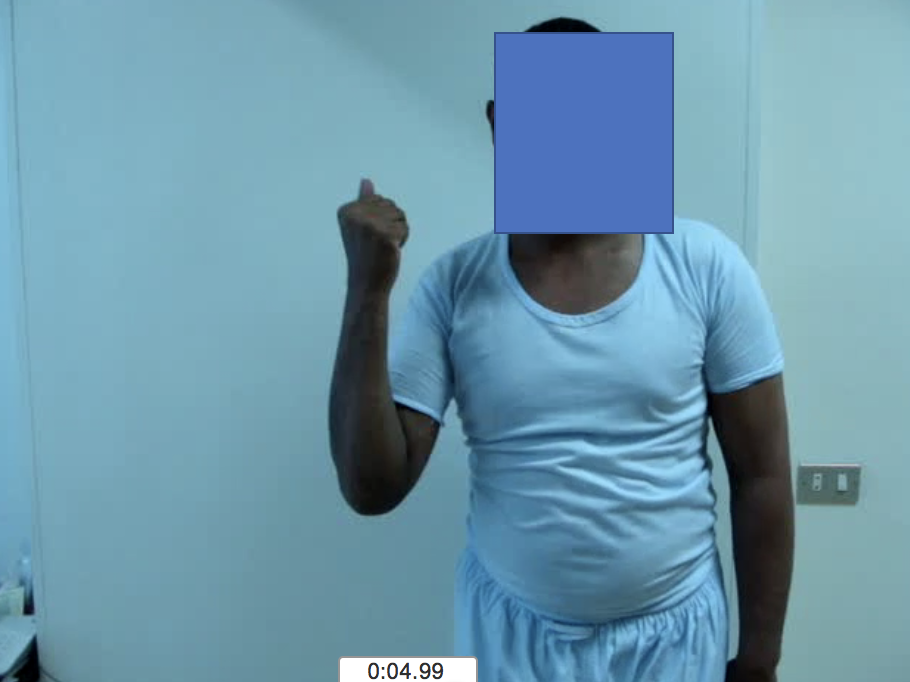 Take-home messages
Be aware of vascular injury in medially displaced shaft fractures
High-energy UL trauma maybe associated with brachial plexus injury
Peripheral magnetic stimulation is a useful adjunct to assist in these injuries
Case 4
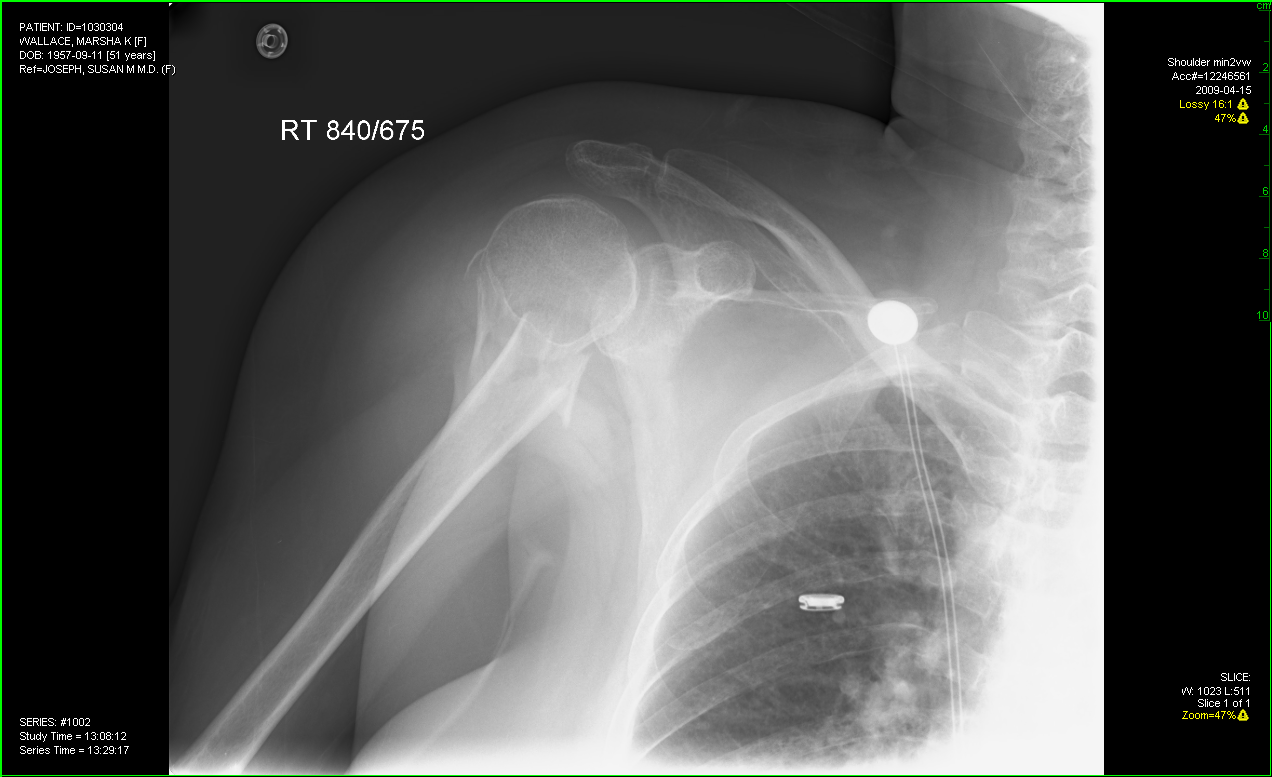 51-year-old woman
Fell three steps off a step stool
Right-hand dominant
No medical comorbidities
Isolated injury

What is the recommended treatment?
What is the expected outcome of nonoperative treatment?
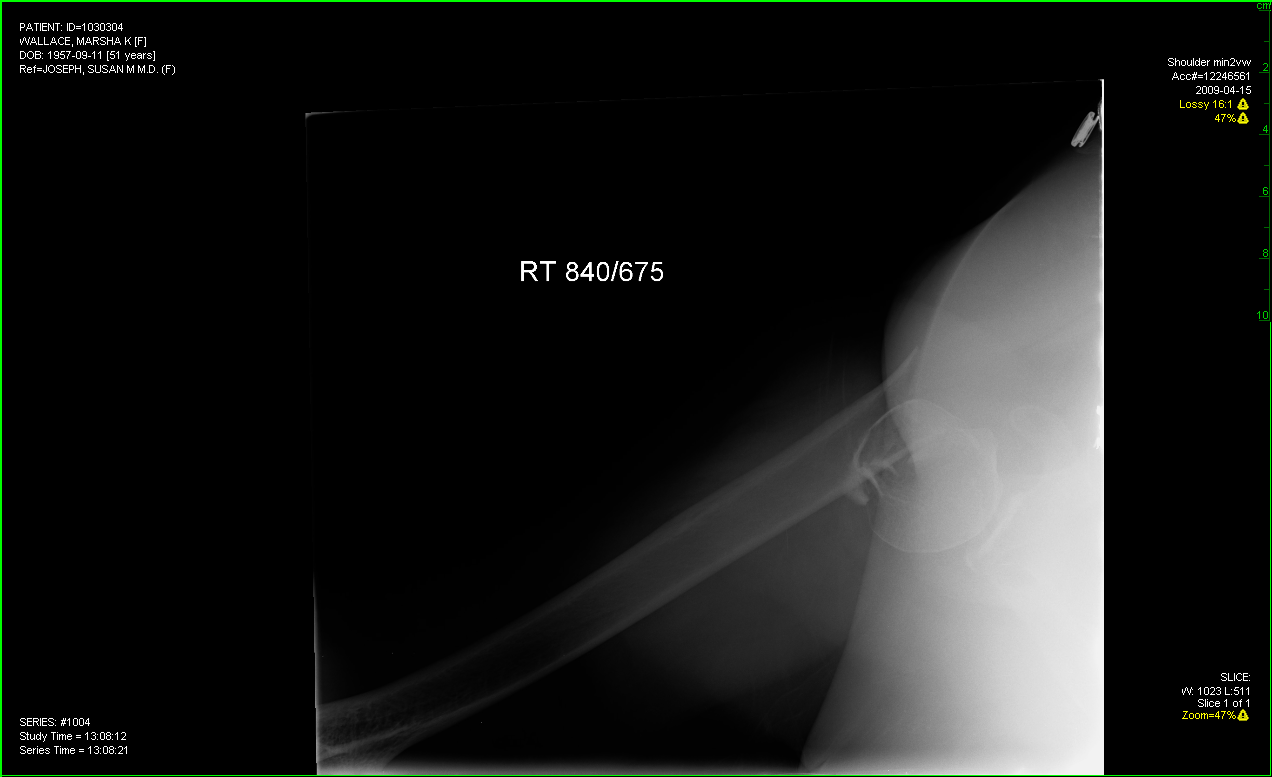 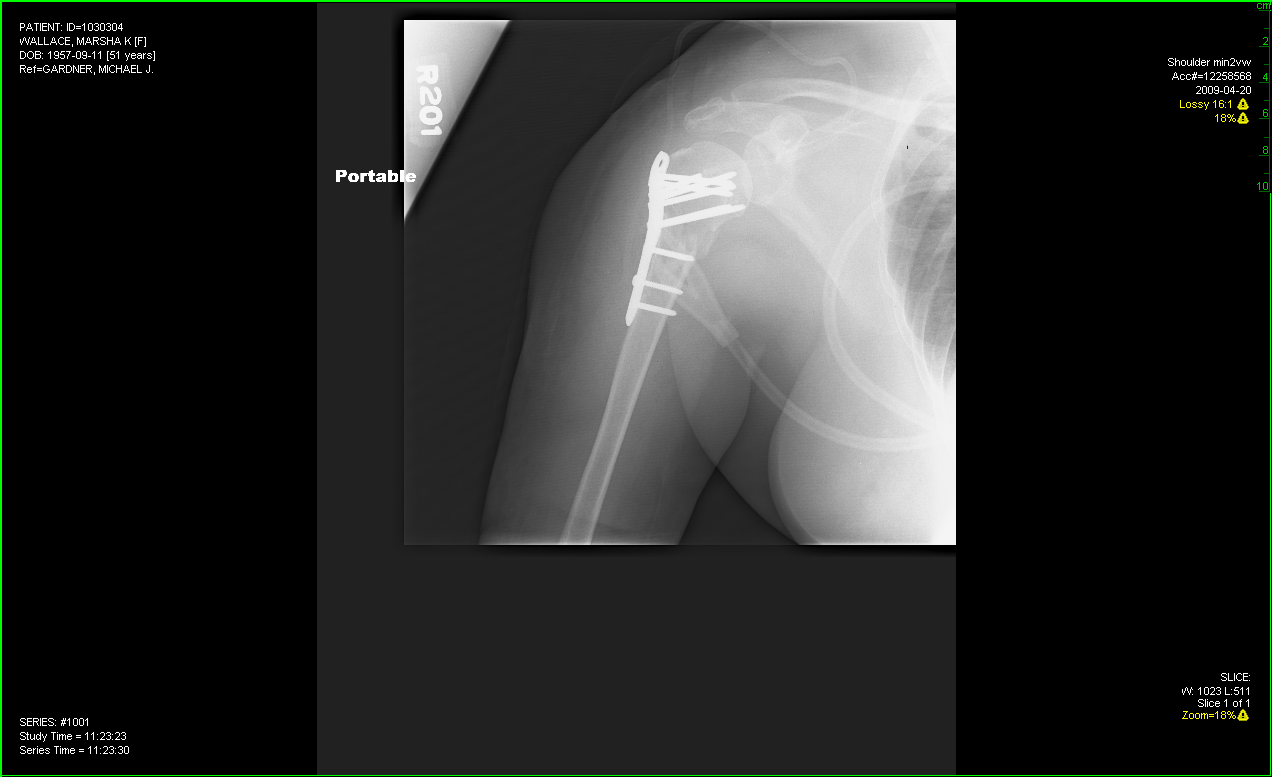 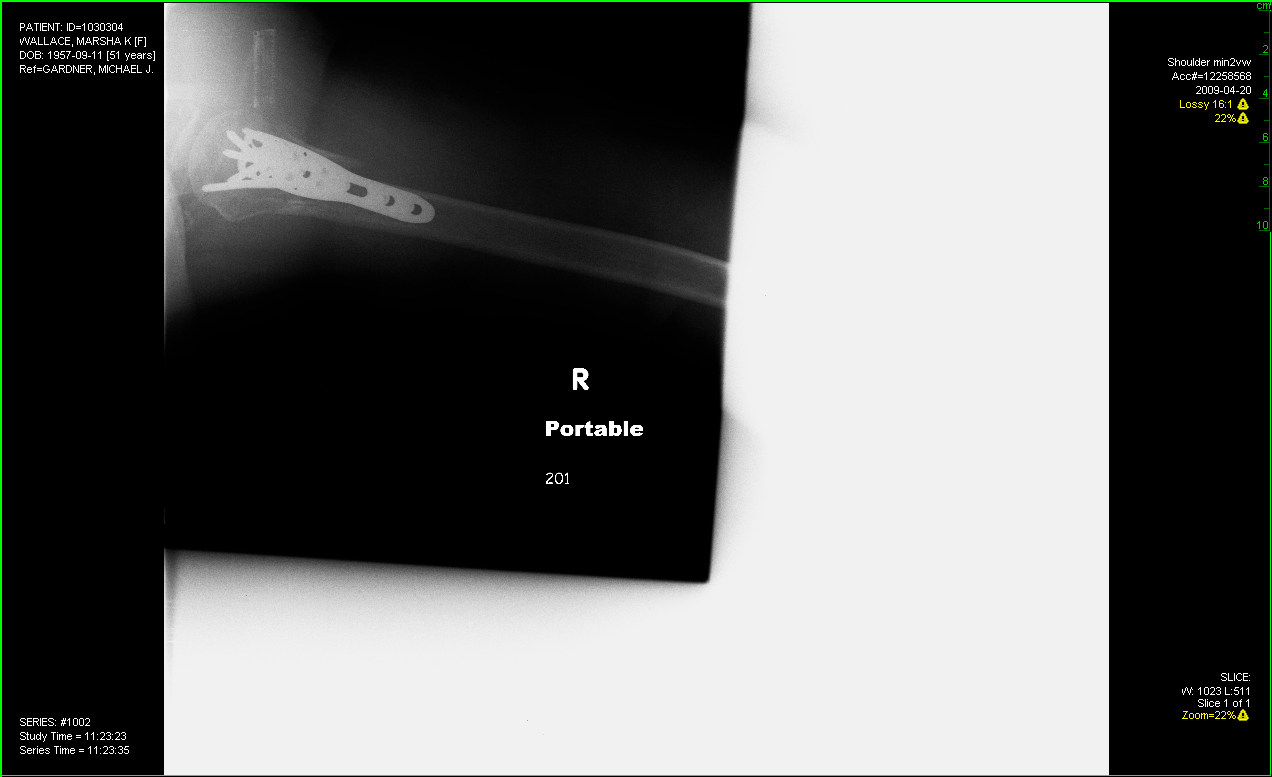 Any criticisms?
Any red flags?
After 3 months, progressive pain
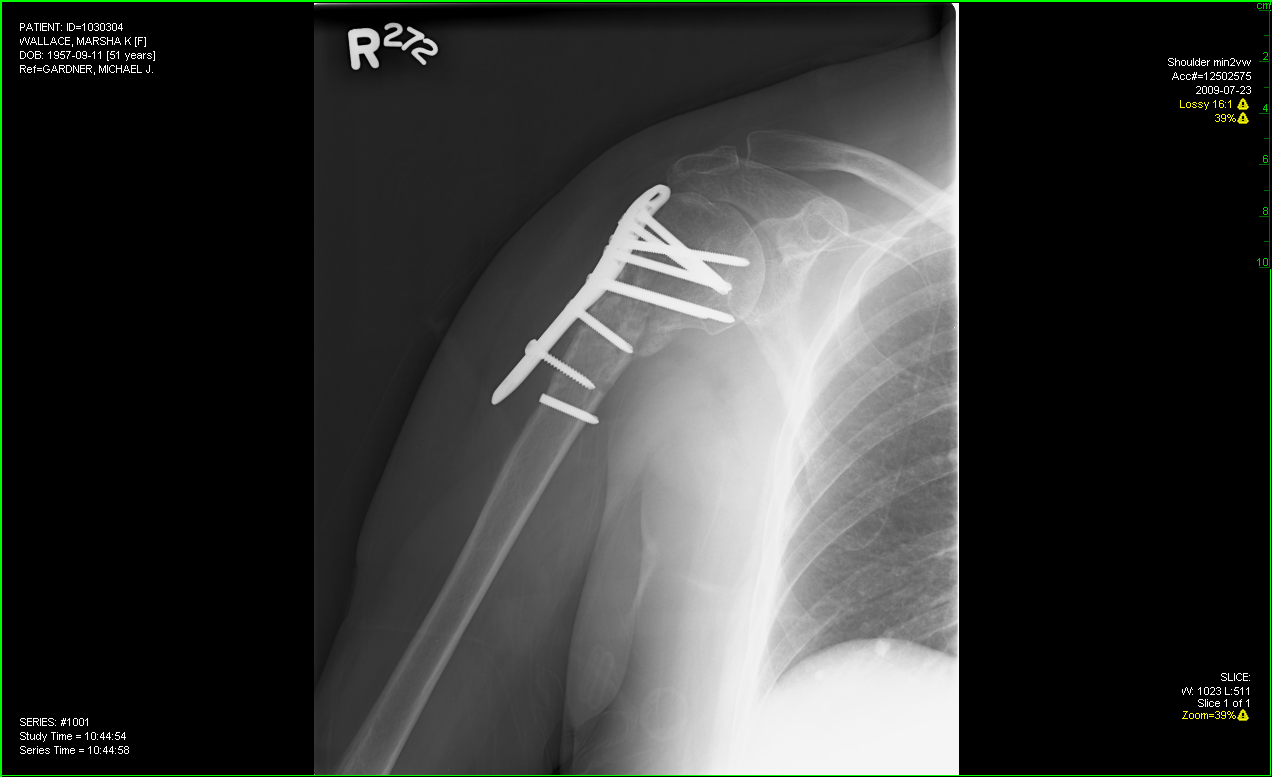 What could have been done differently?

What is the best treatment now?
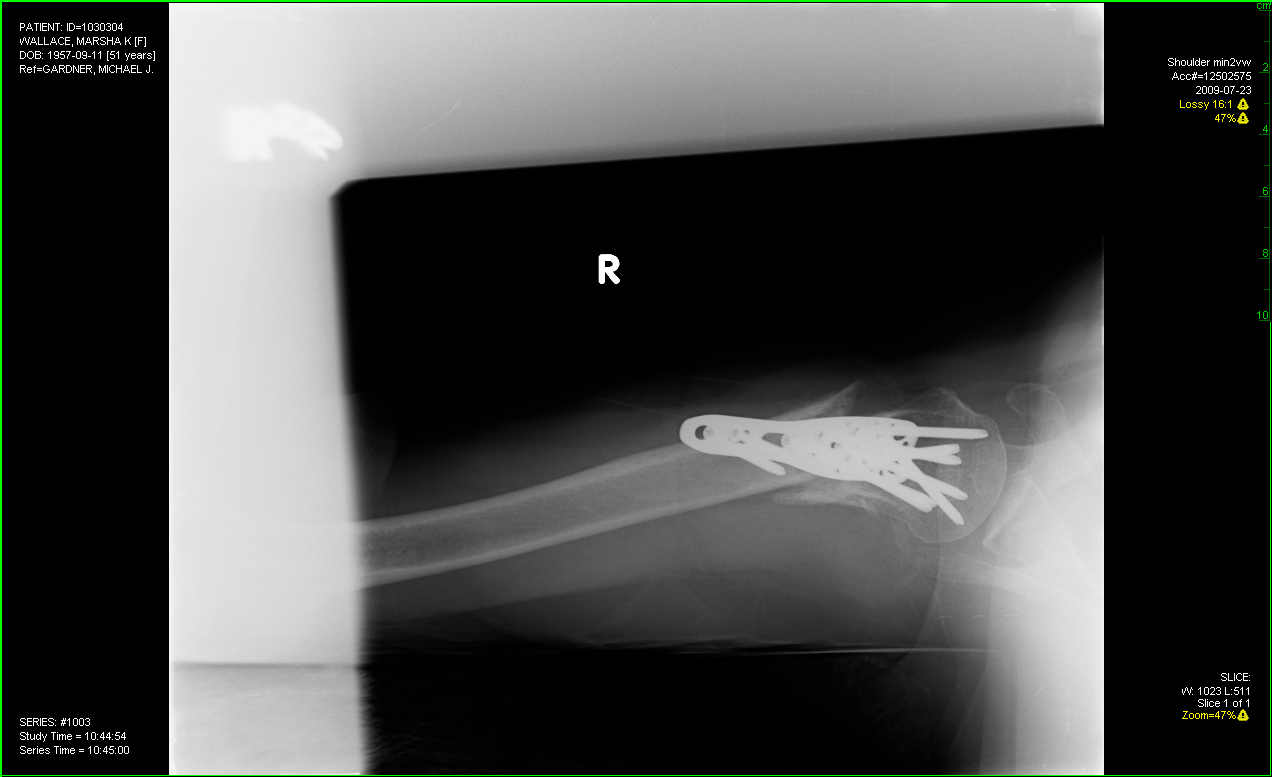 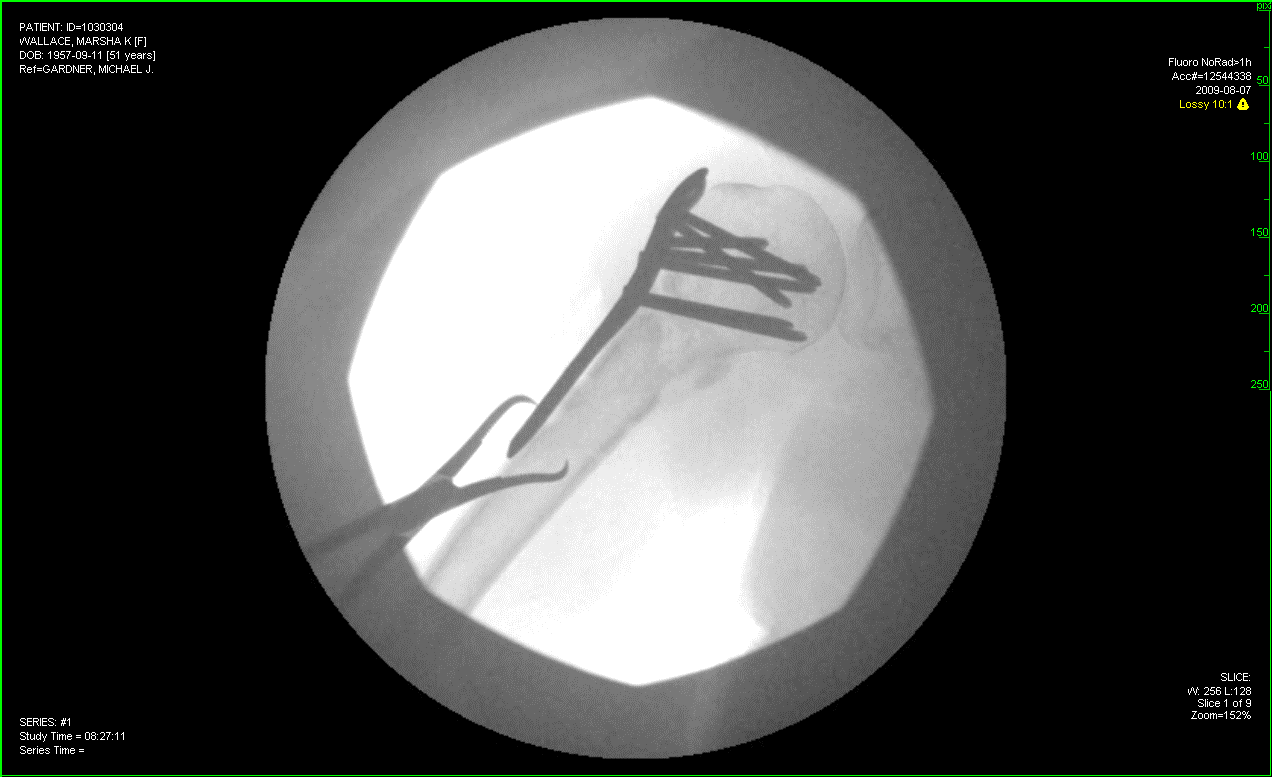 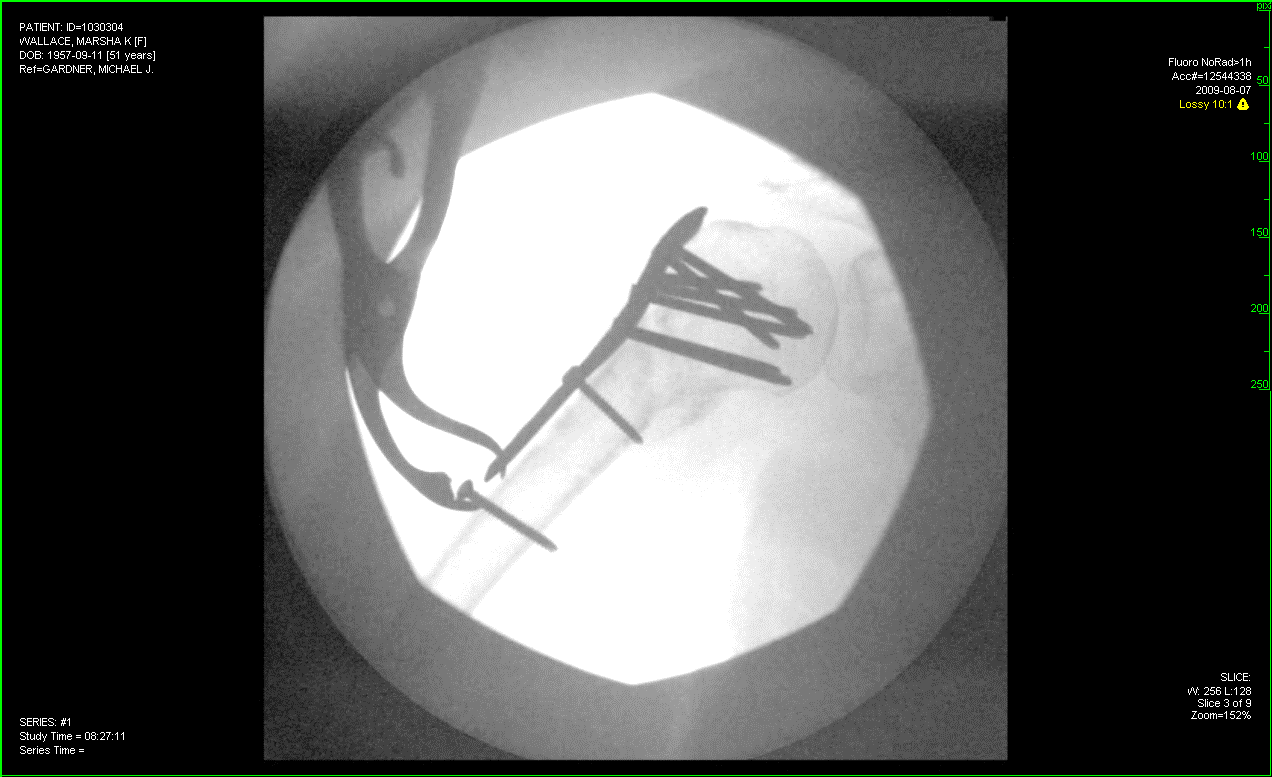 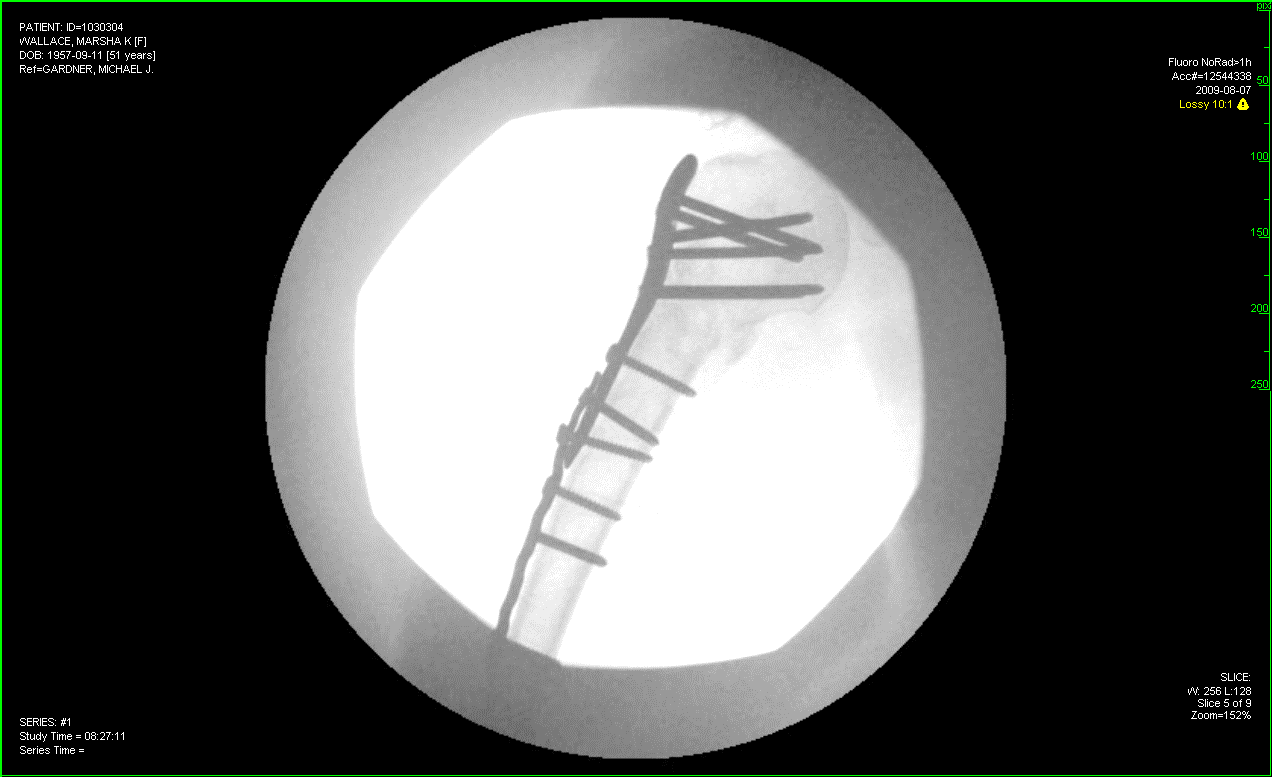 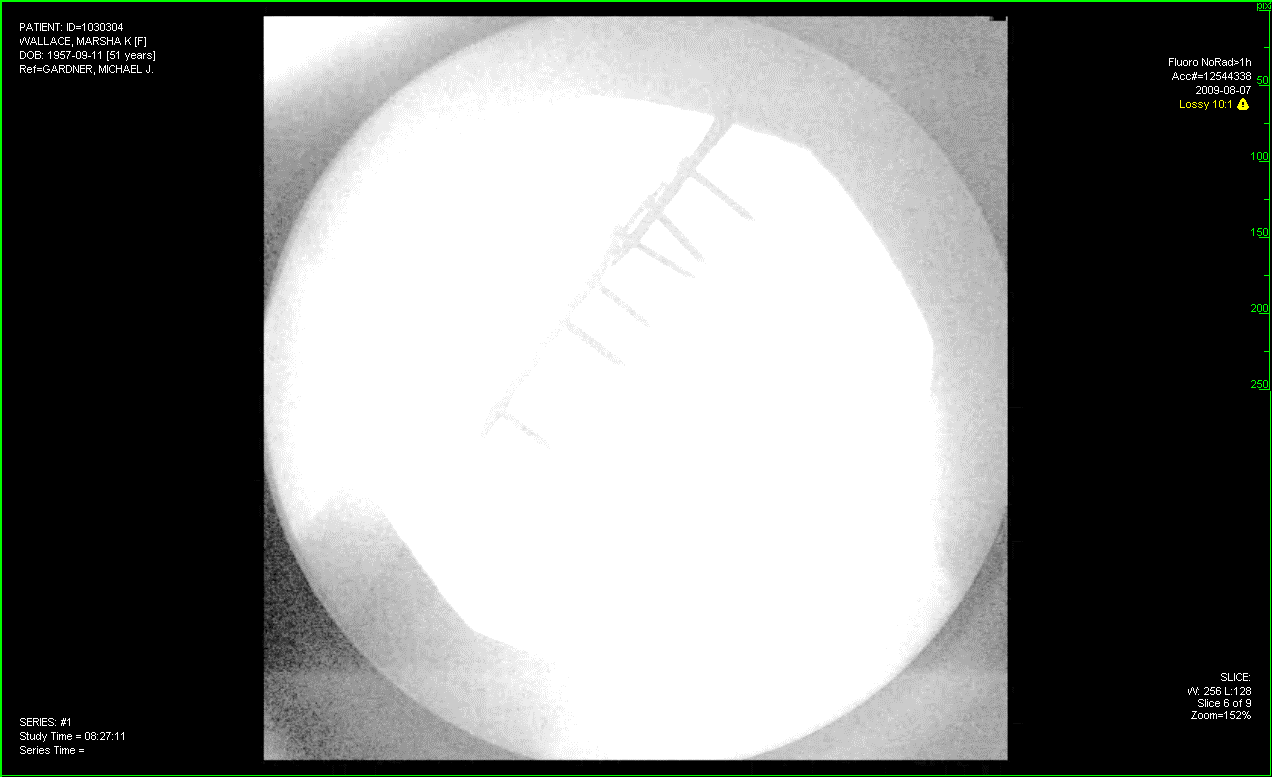 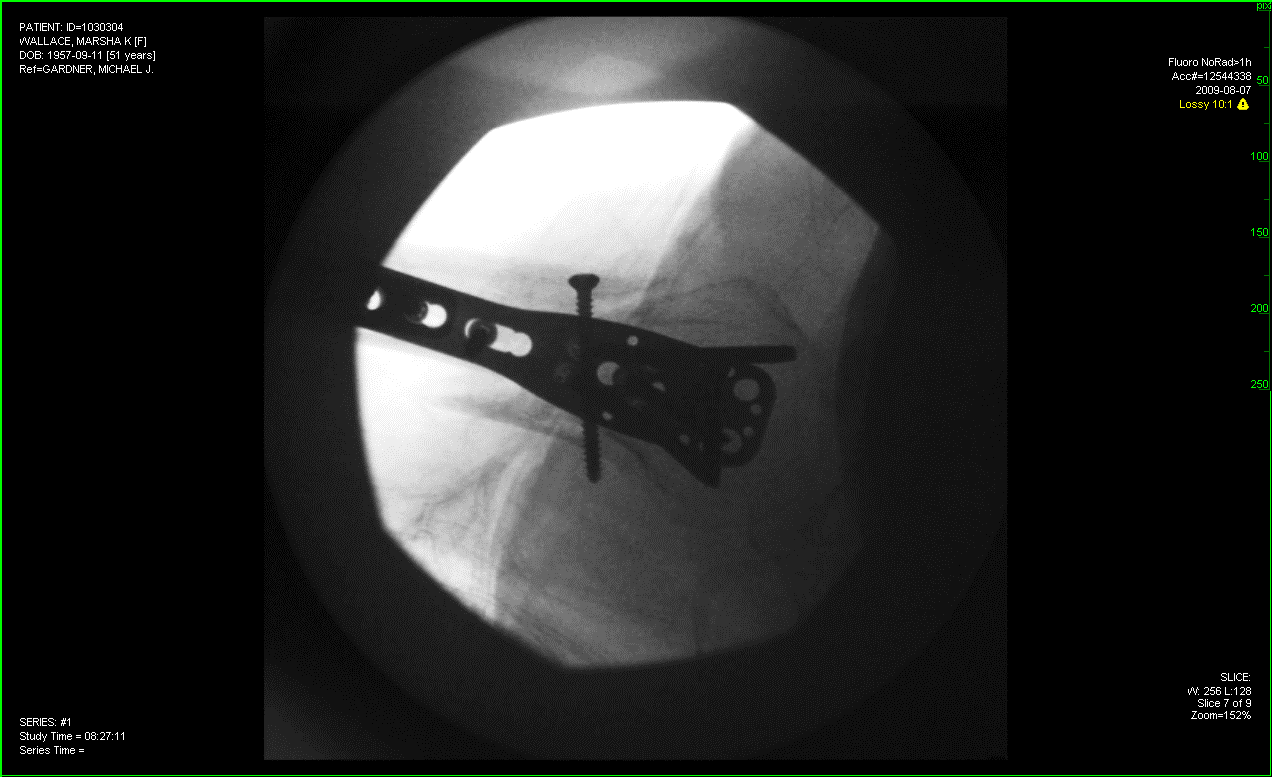 Take-home messages
Evaluate locus point of failure
Shaft fixation failure uncommon in proximal humeral open reduction and internal fixation
Removing plate fixation from head not necessary, can impair subsequent fixation strength from bone loss
Case 5
47-year-old man
Nonsmoker
Right-hand dominant
Tripped and fell
What to do ?
[Speaker Notes: Stable malreduction !]
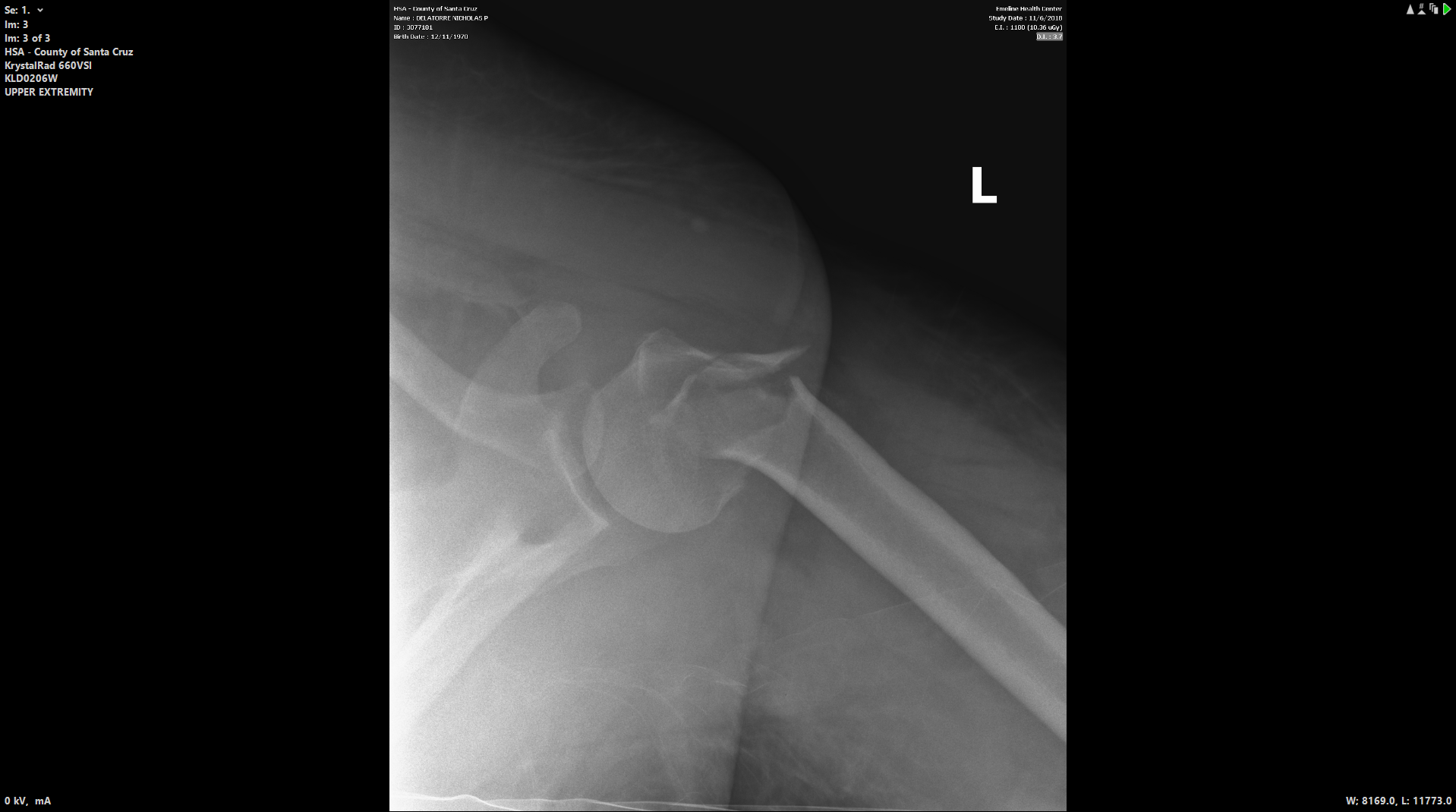 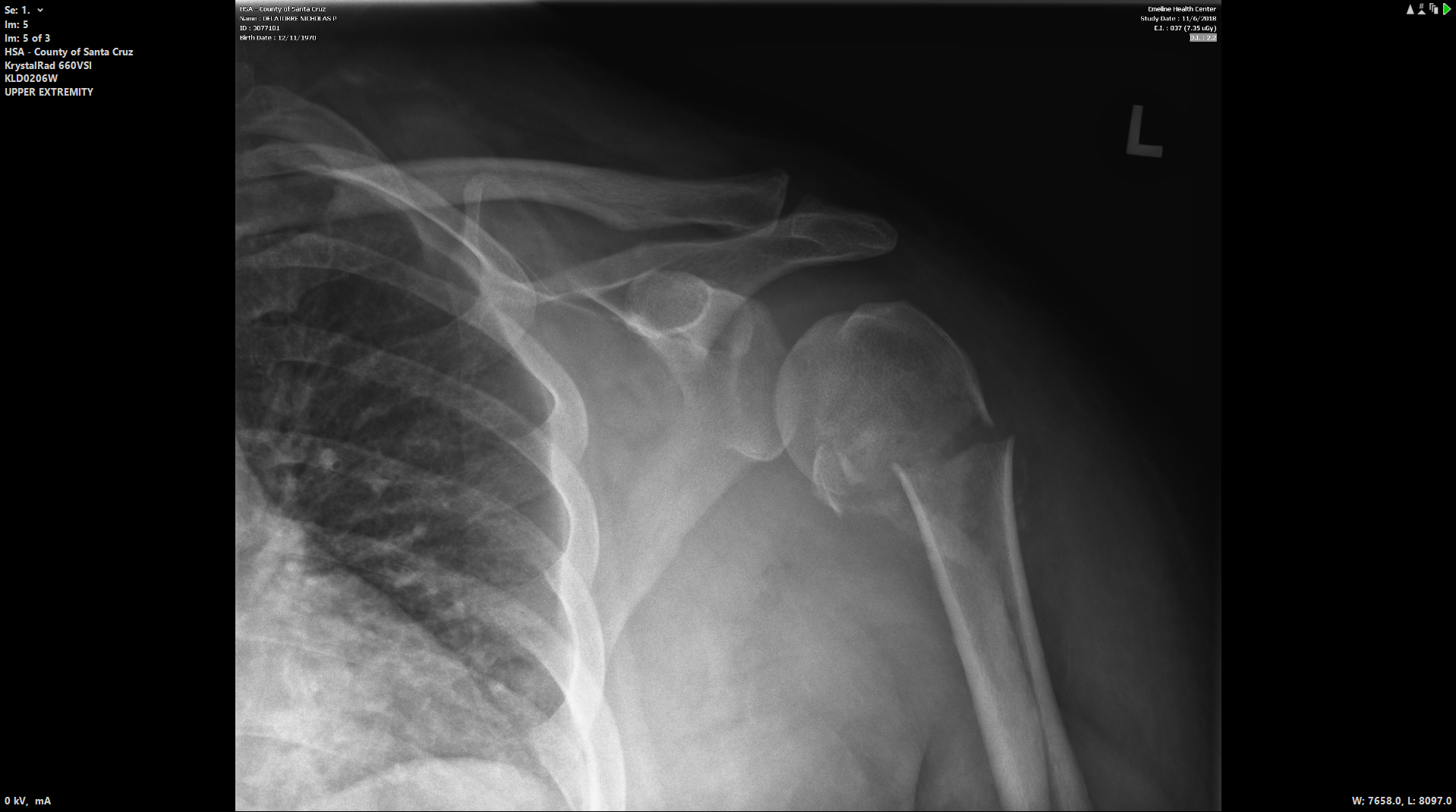 At 2 months
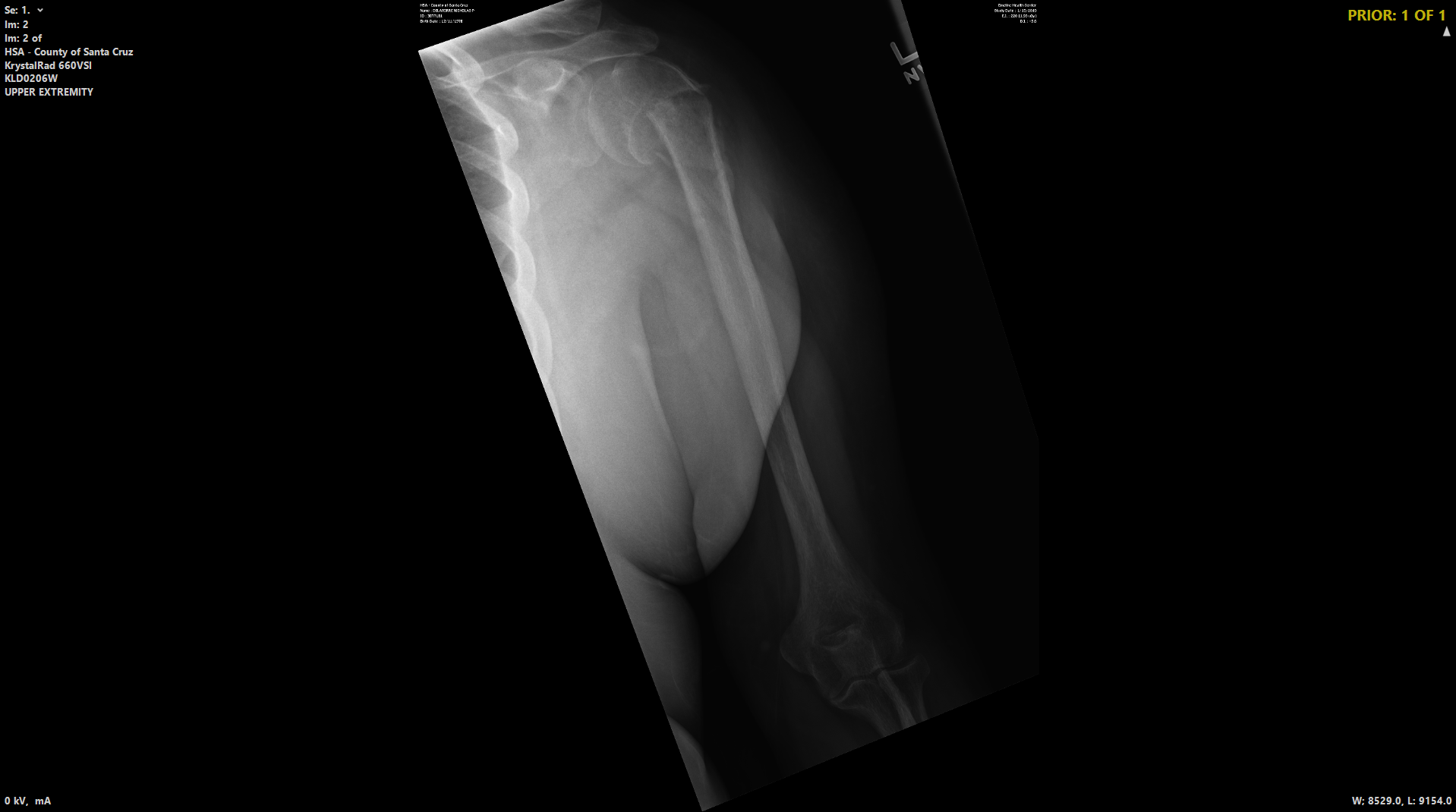 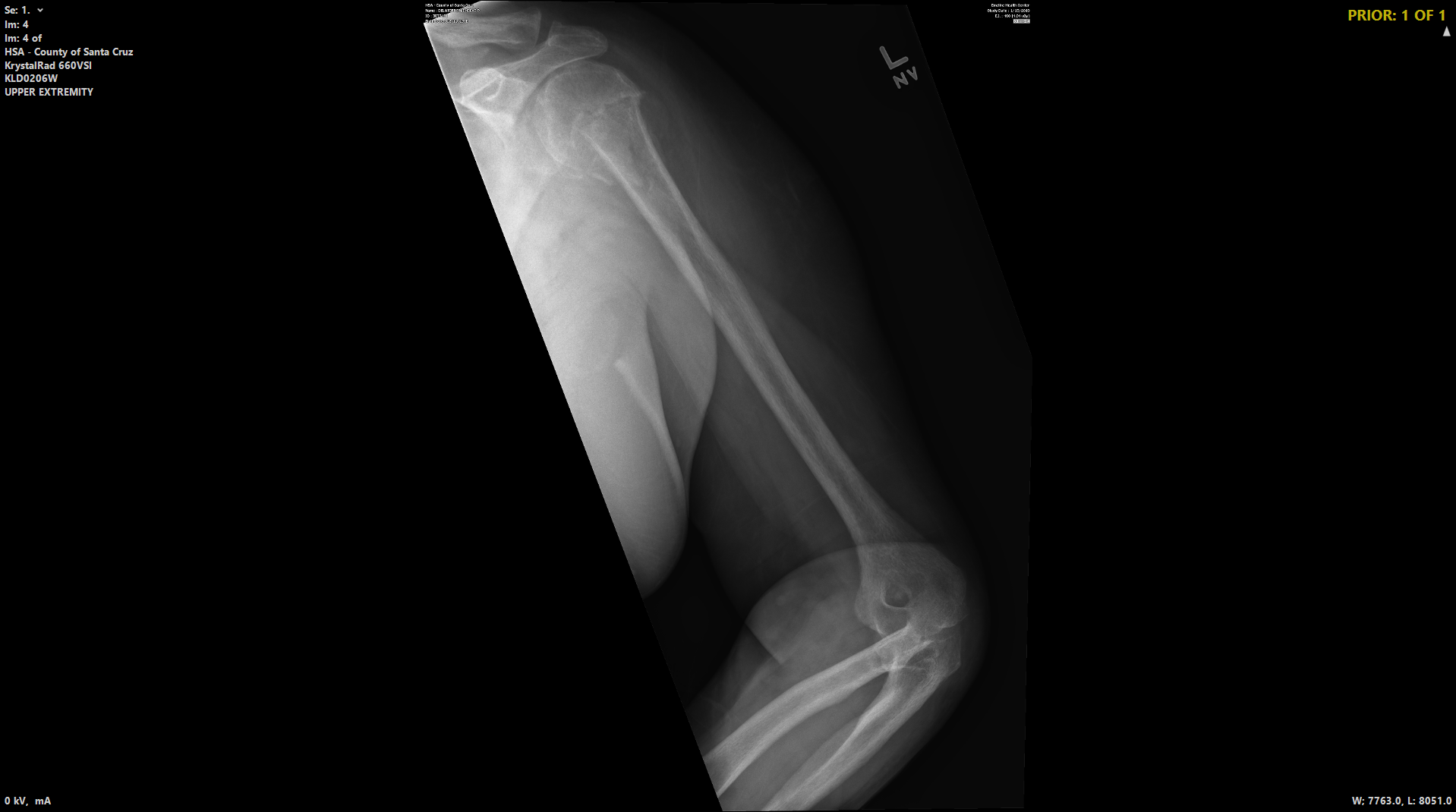 [Speaker Notes: * Conservative ? 
What we will expect healing and clinical outcome  

 * Surgery? 
Plan your surgery 

Deltoideopectoral vs. transdeltoideal approach
IM nail – same entry or new entry in humeral head
Plate – technique – absolute or relative stability ? Grafting ?]
At 4 months
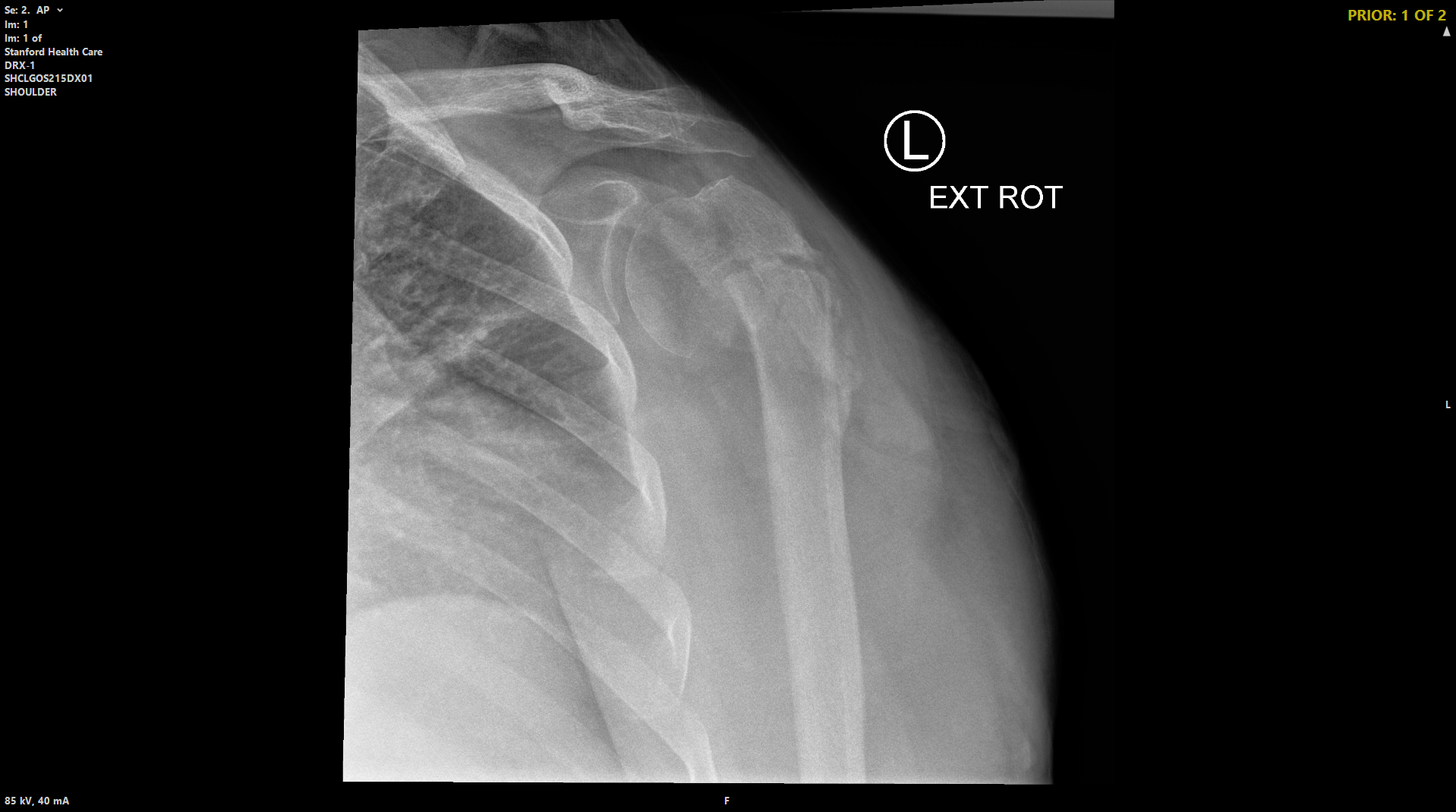 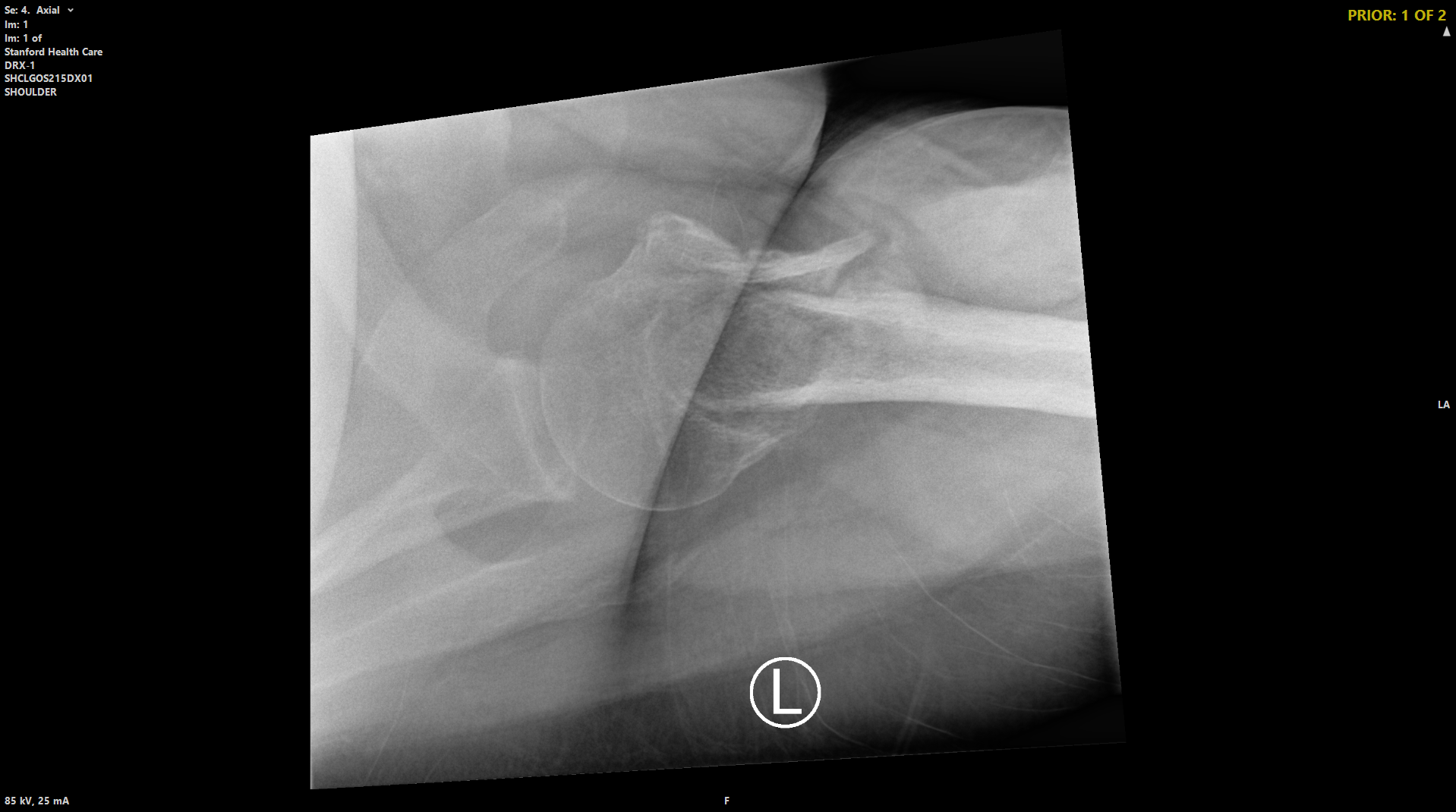 [Speaker Notes: * Conservative ? 
What we will expect healing and clinical outcome  

 * Surgery? 
Plan your surgery 

Deltoideopectoral vs. transdeltoideal approach
IM nail – same entry or new entry in humeral head
Plate – technique – absolute or relative stability ? Grafting ?]
What is the diagnosis?
What is the chance of success of continued nonoperative treatment?
What is the role of arthroplasty?
What is the surgical plan?
[Speaker Notes: * Conservative? 
What we will expect healing and clinical outcome  

 * Surgery? 
Plan your surgery 

Deltoideopectoral vs. transdeltoideal approach
IM nail – same entry or new entry in humeral head
Plate – technique – absolute or relative stability ? Grafting ?]
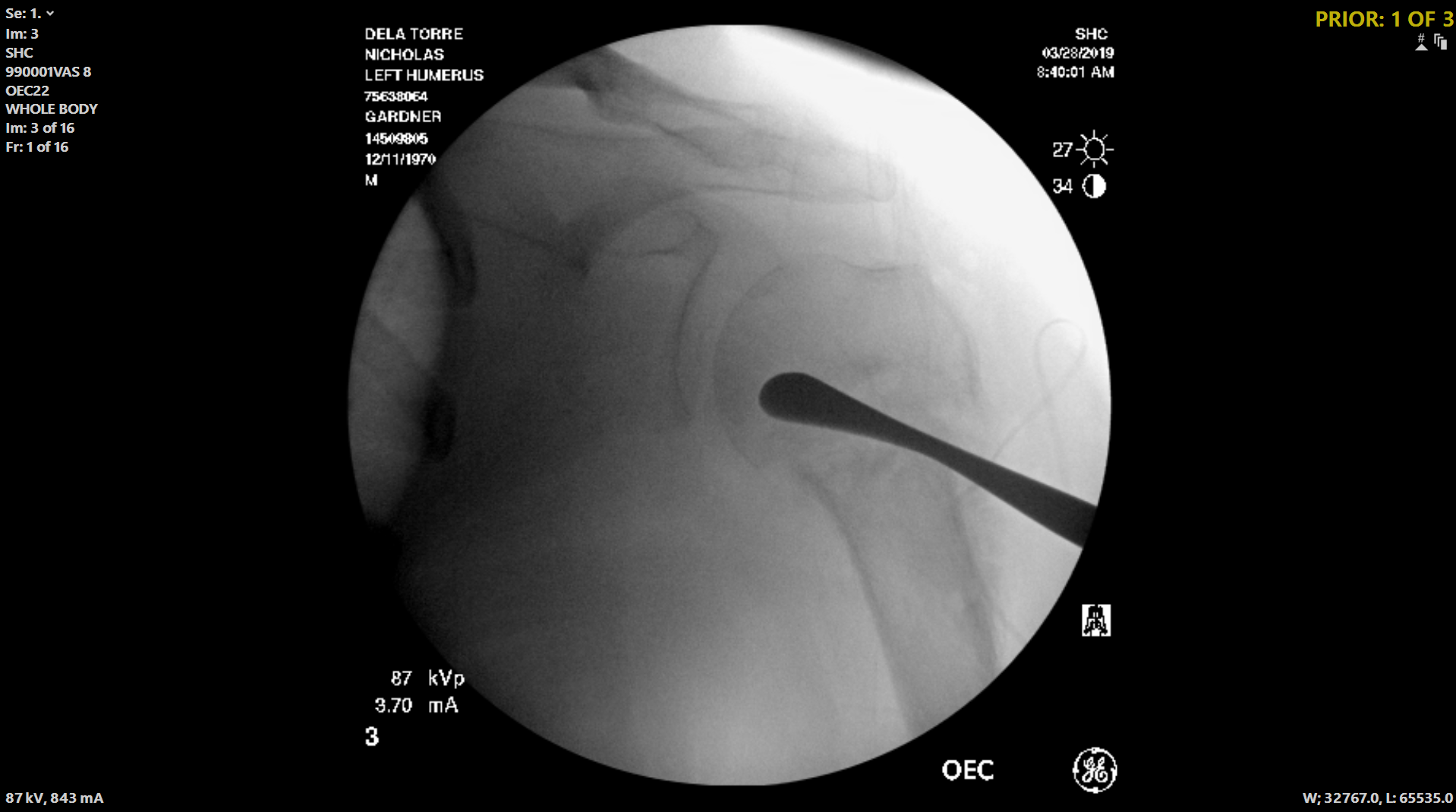 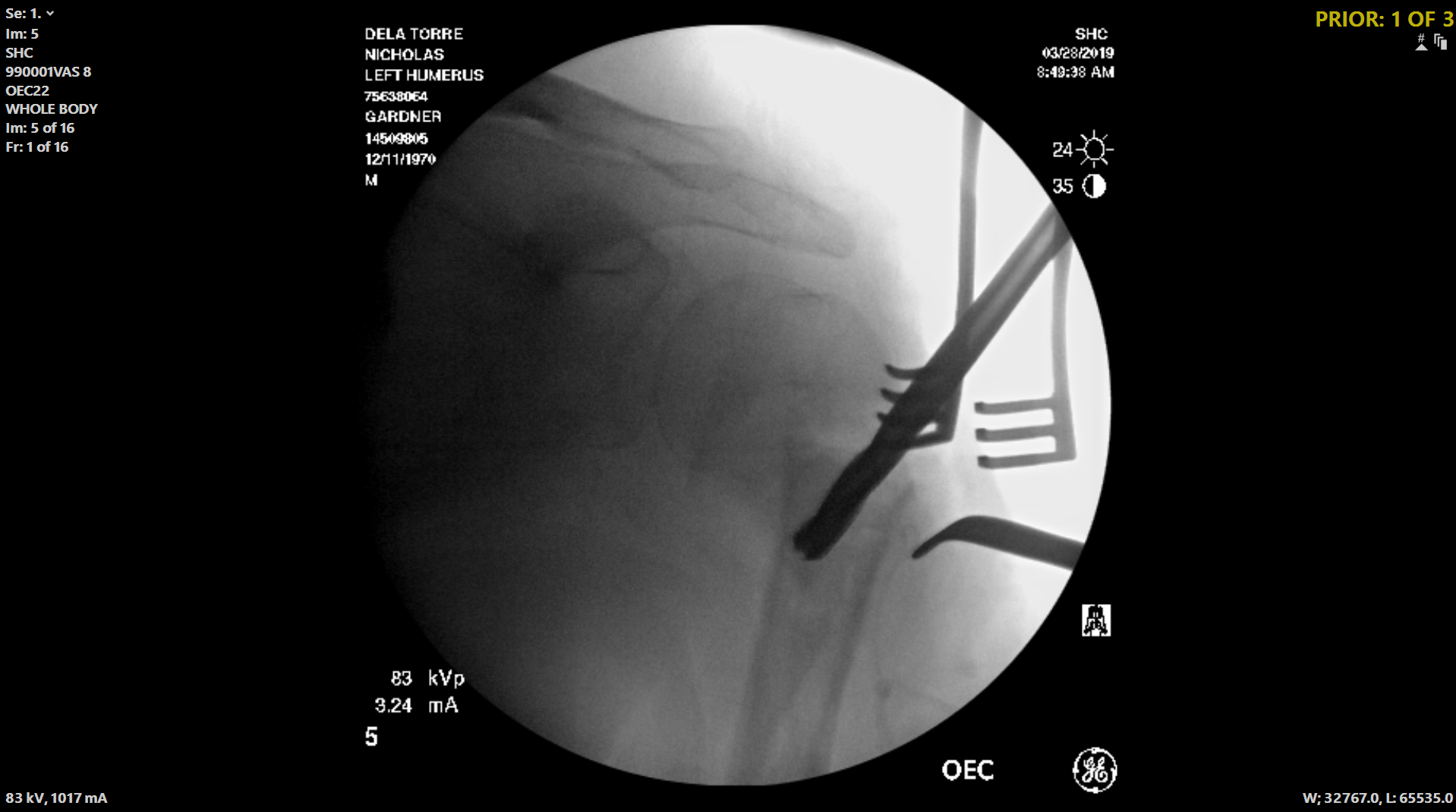 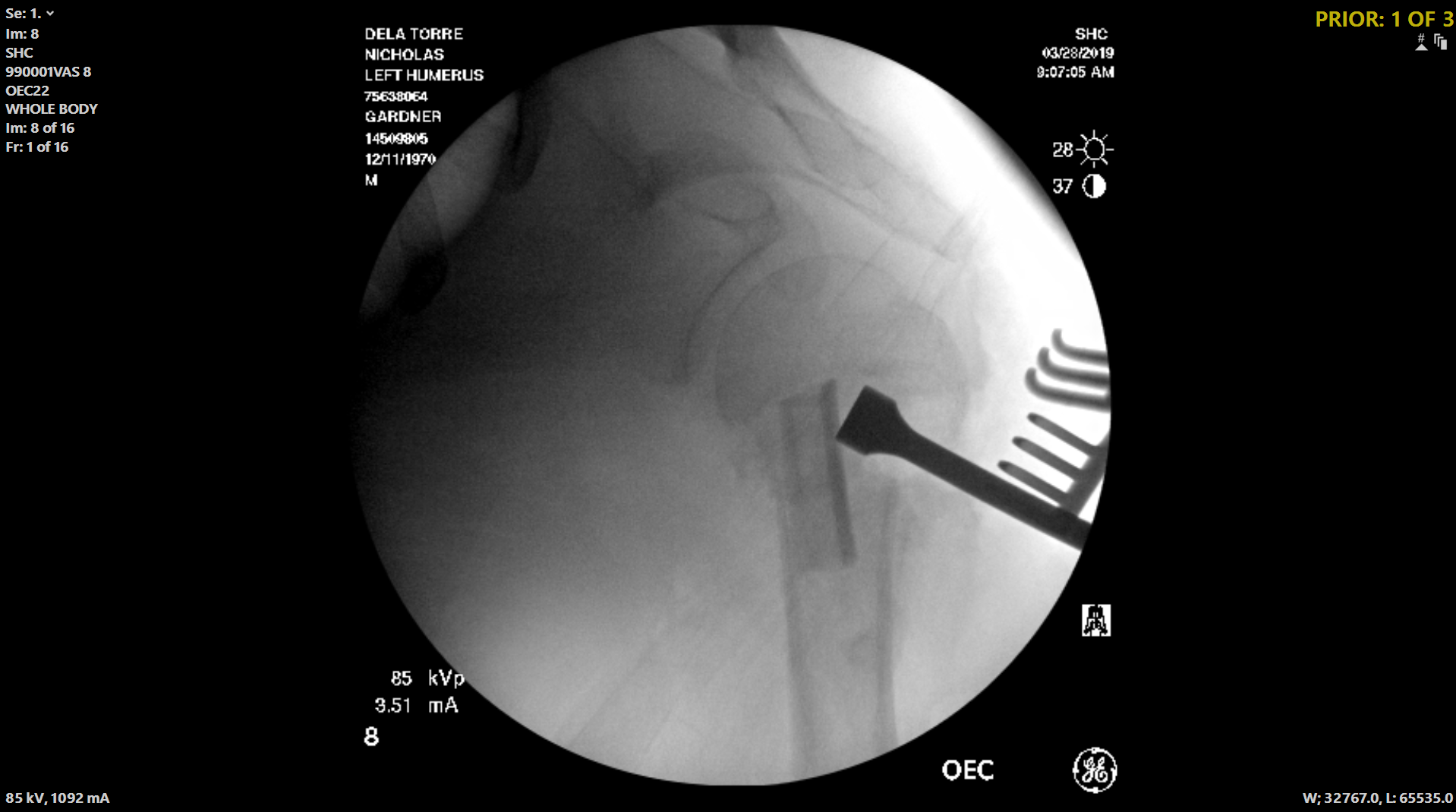 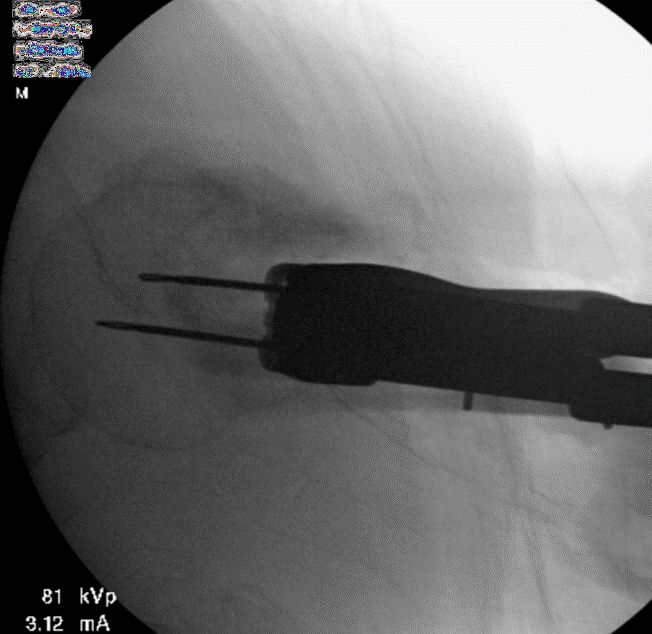 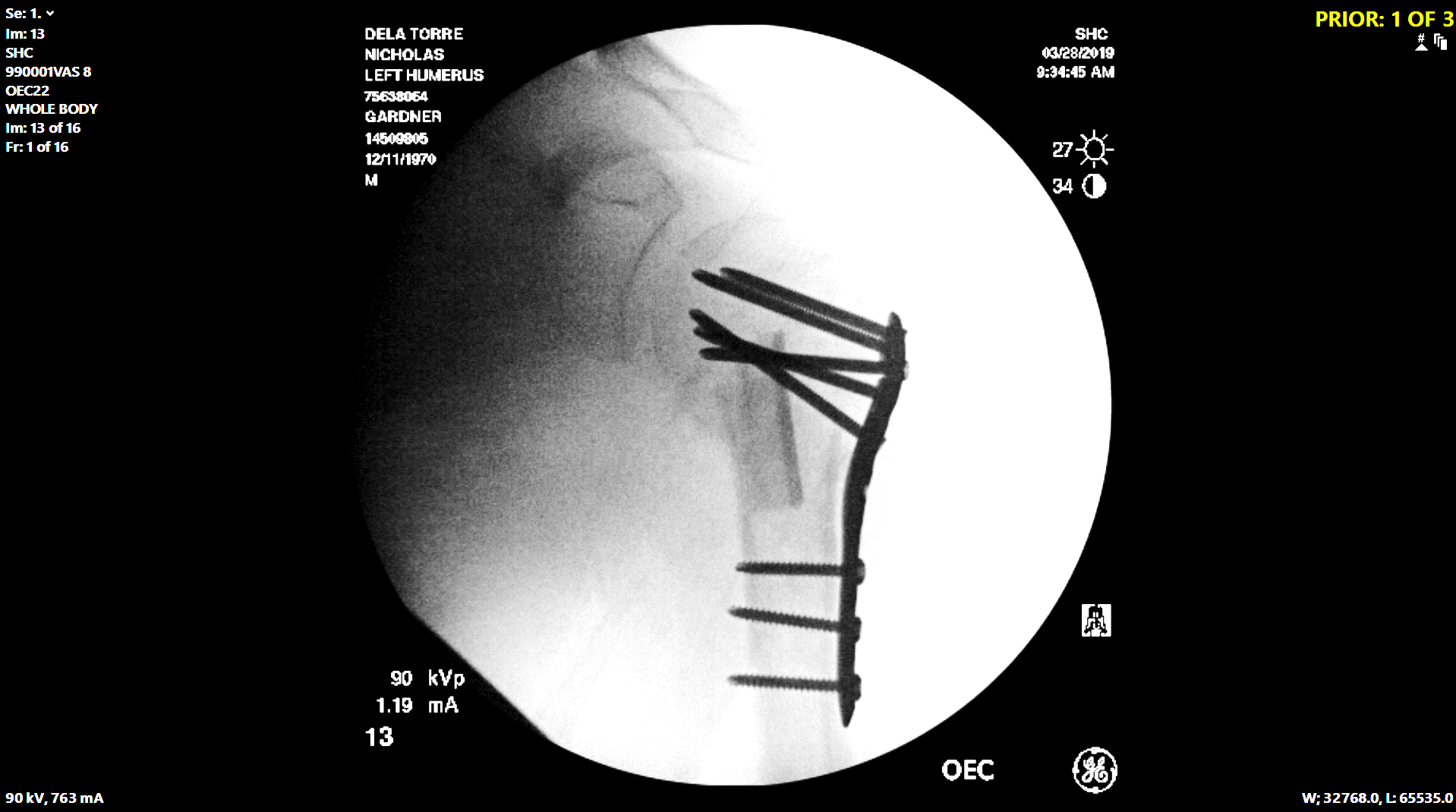 At 4.5 months postoperative
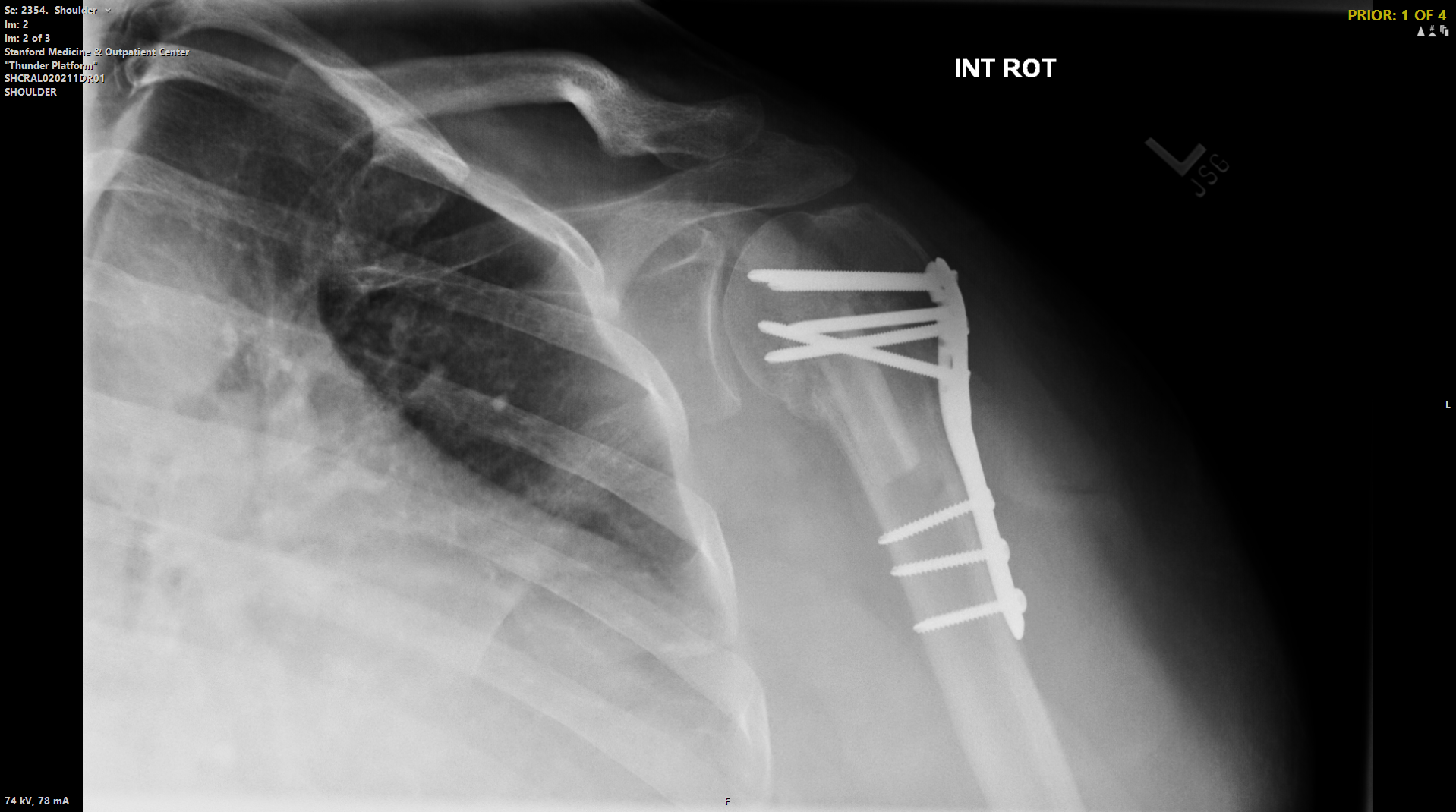 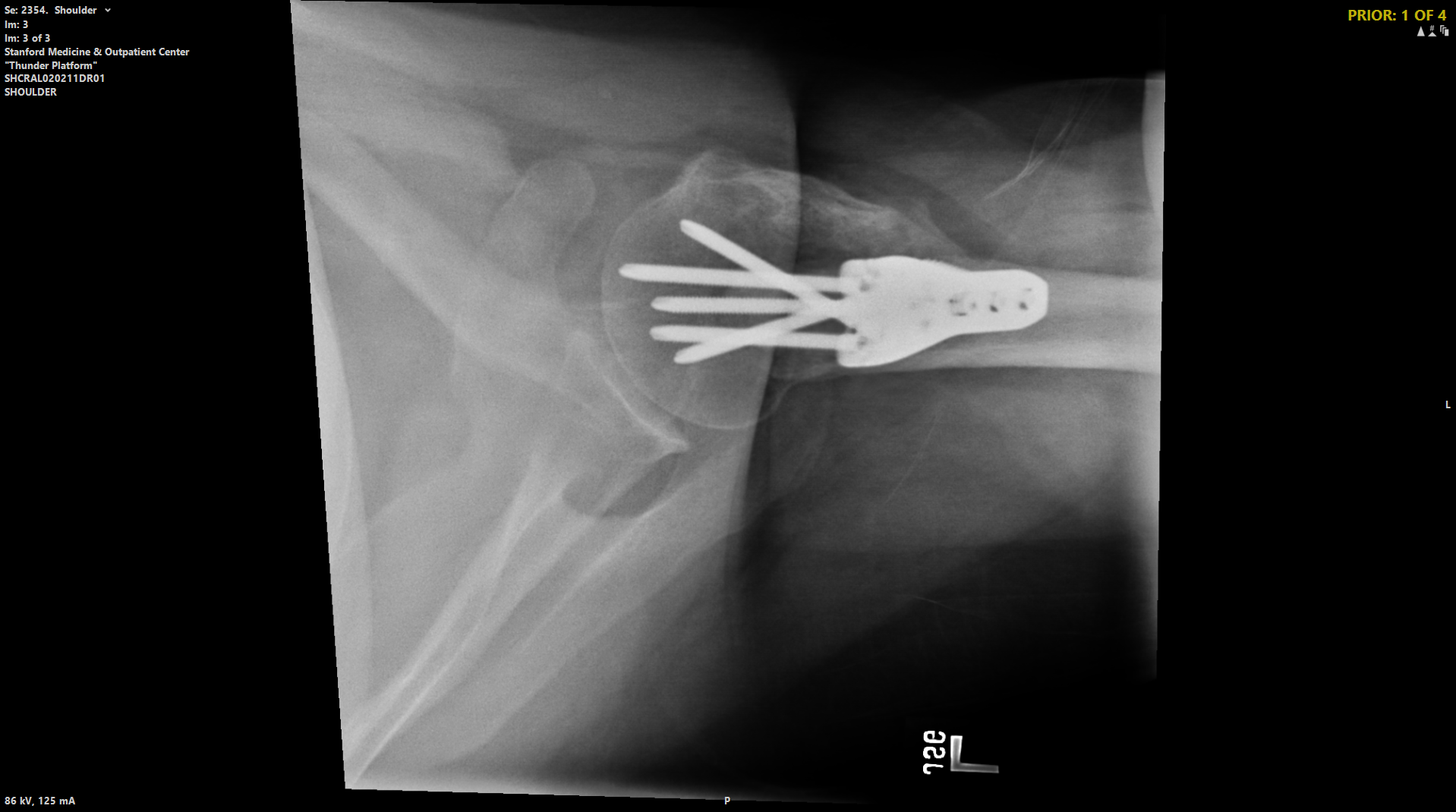 Take-home messages
“Corticalization” of humeral head after nonoperative treatment of a surgical neck fracture is a sign of impending nonunion
Open reduction and internal fixation with nonunion repair is a very predictable procedure
Fibular allograft provides excellent stability for healing